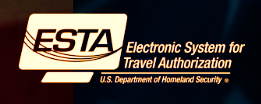 Electronic System for Travel Authorization (ESTA)
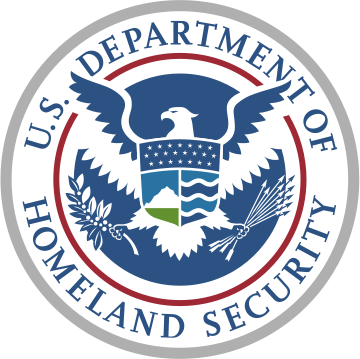 U.S. Customs and Border Protection
February 2016
1
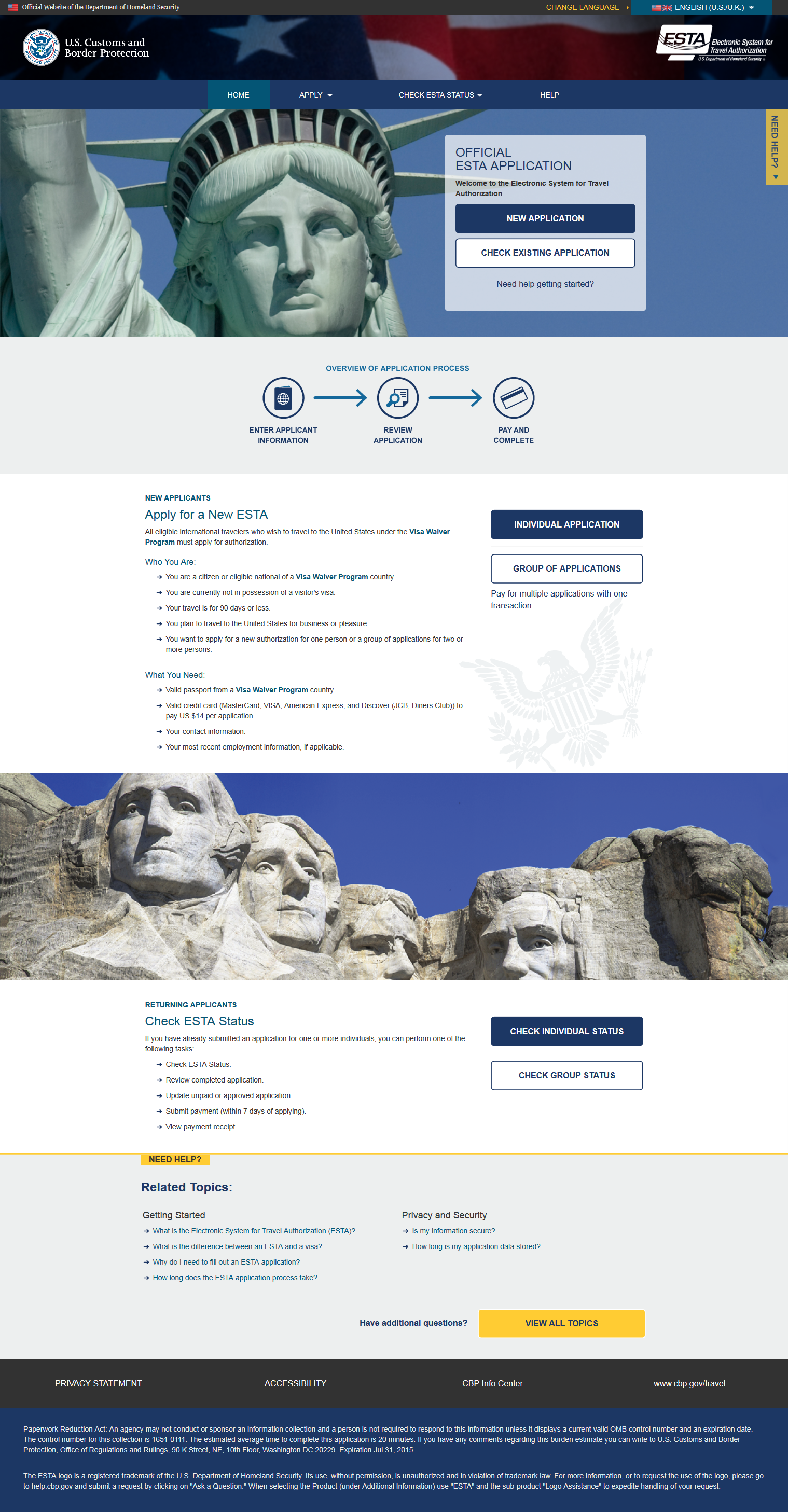 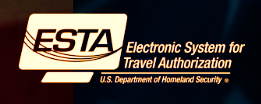 Entire Welcome Page
2
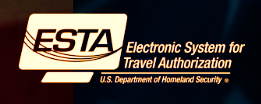 Navigation Menu
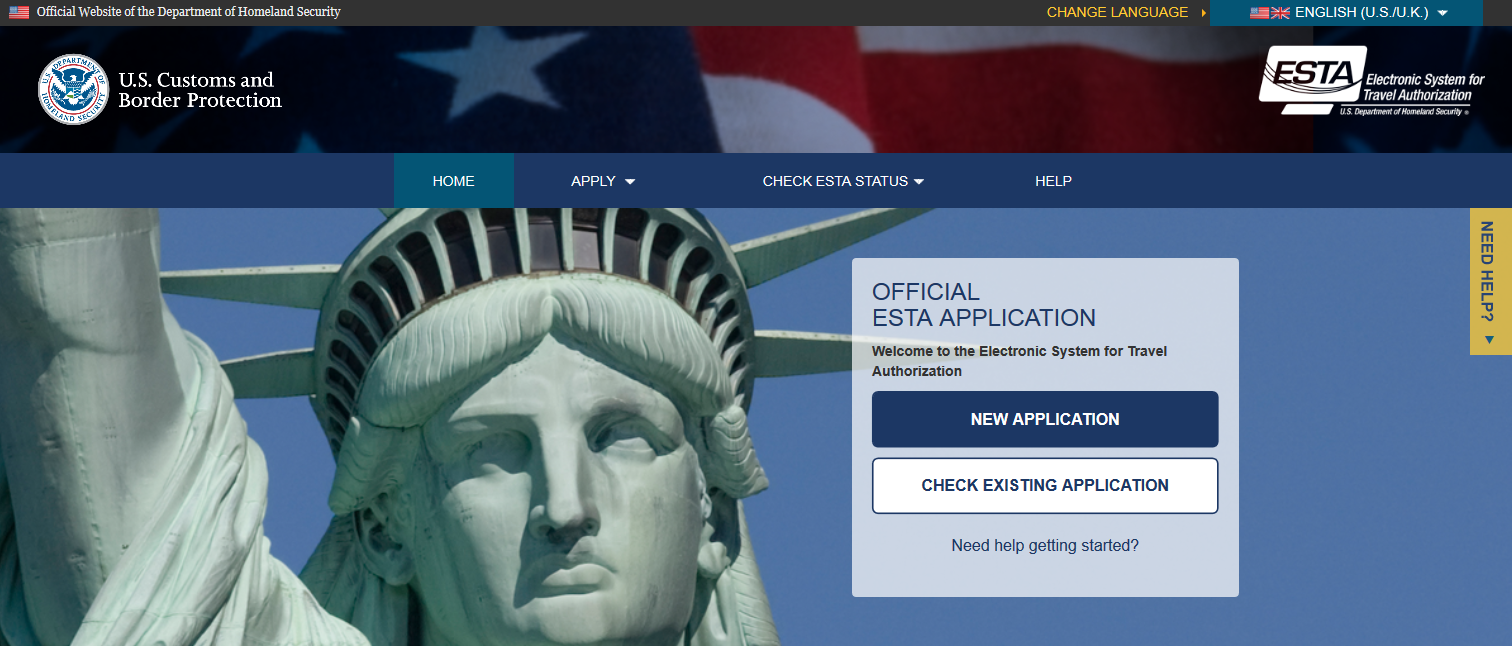 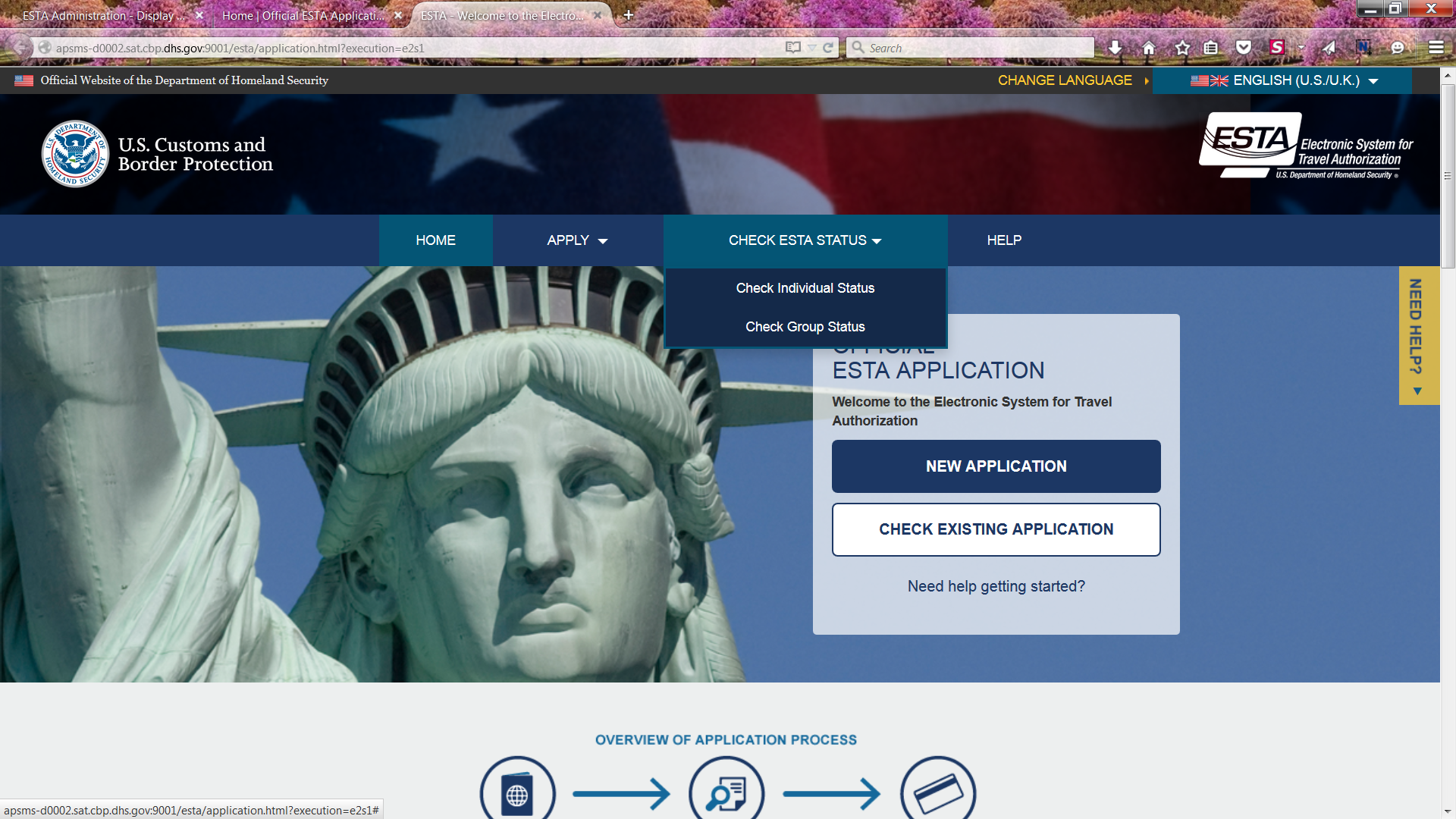 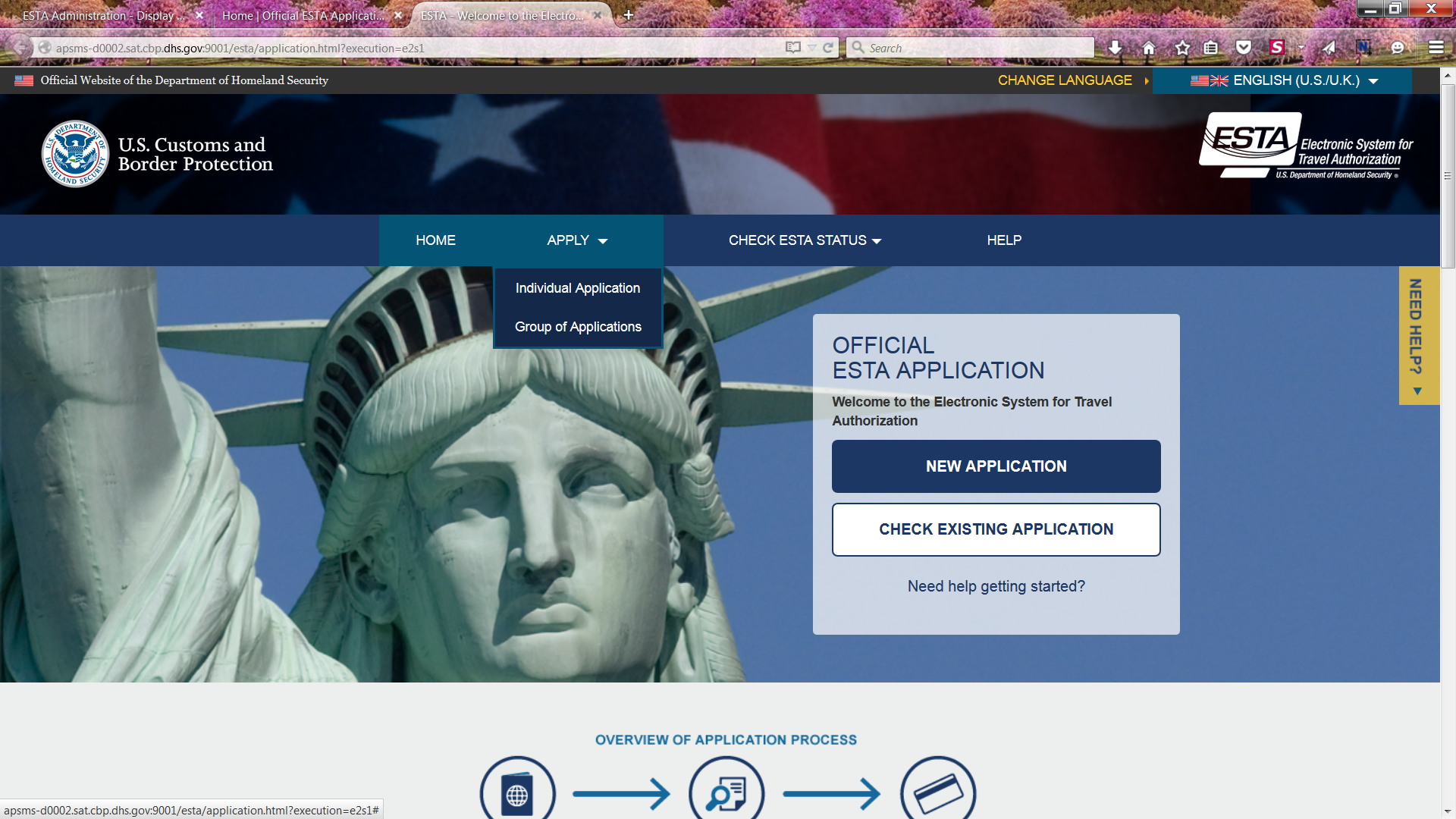 For visitors updating or checking the status of an existing travel authorization.
For visitors applying for a new travel authorization.
3
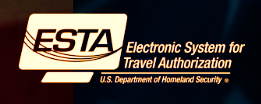 Language Menu
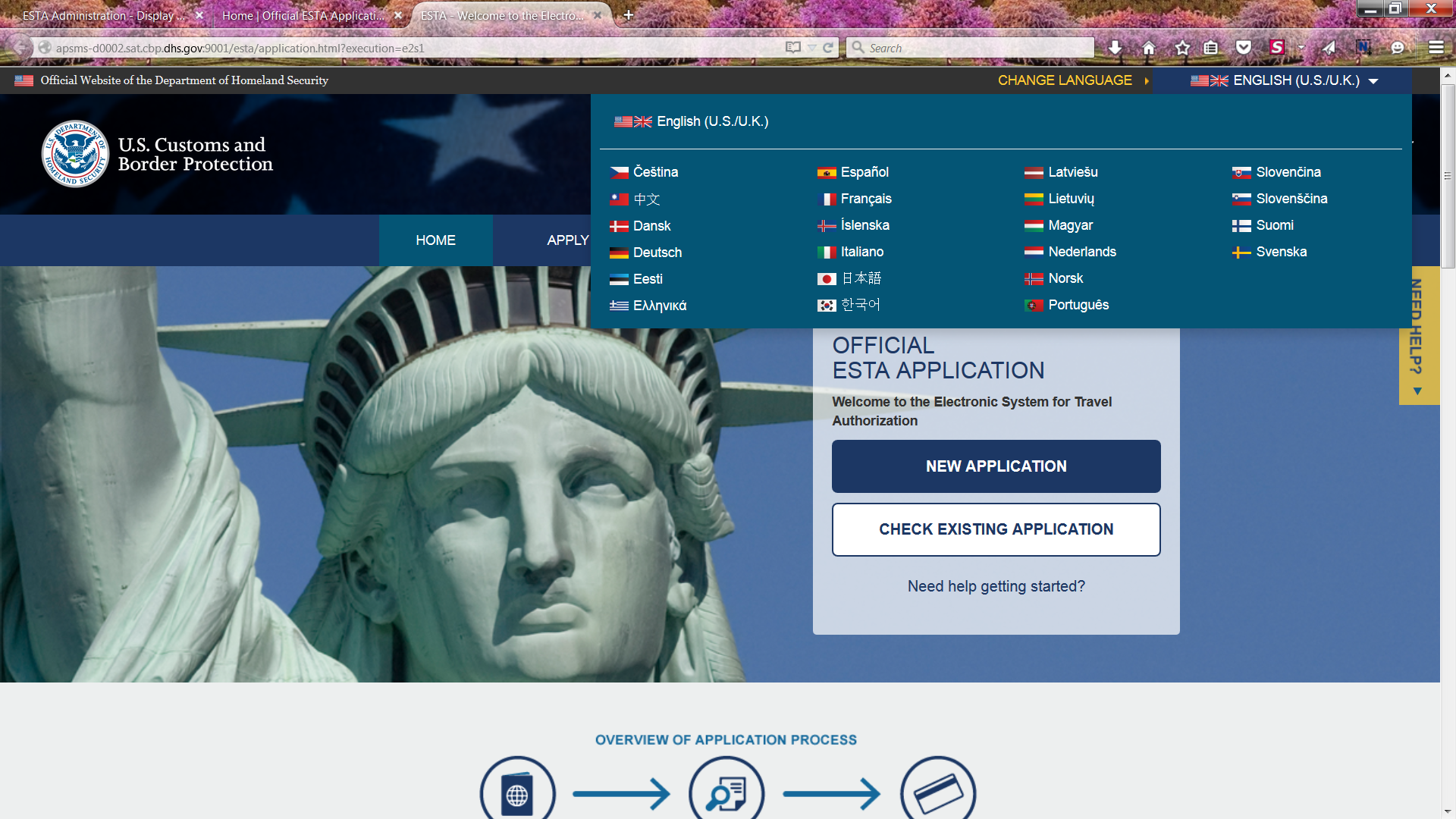 Applicants can choose to view the ESTA site in a different language by clicking the down arrow on the upper right corner.  This option is available on every page.
4
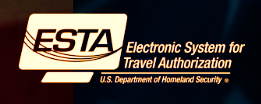 Paperwork Reduction Act
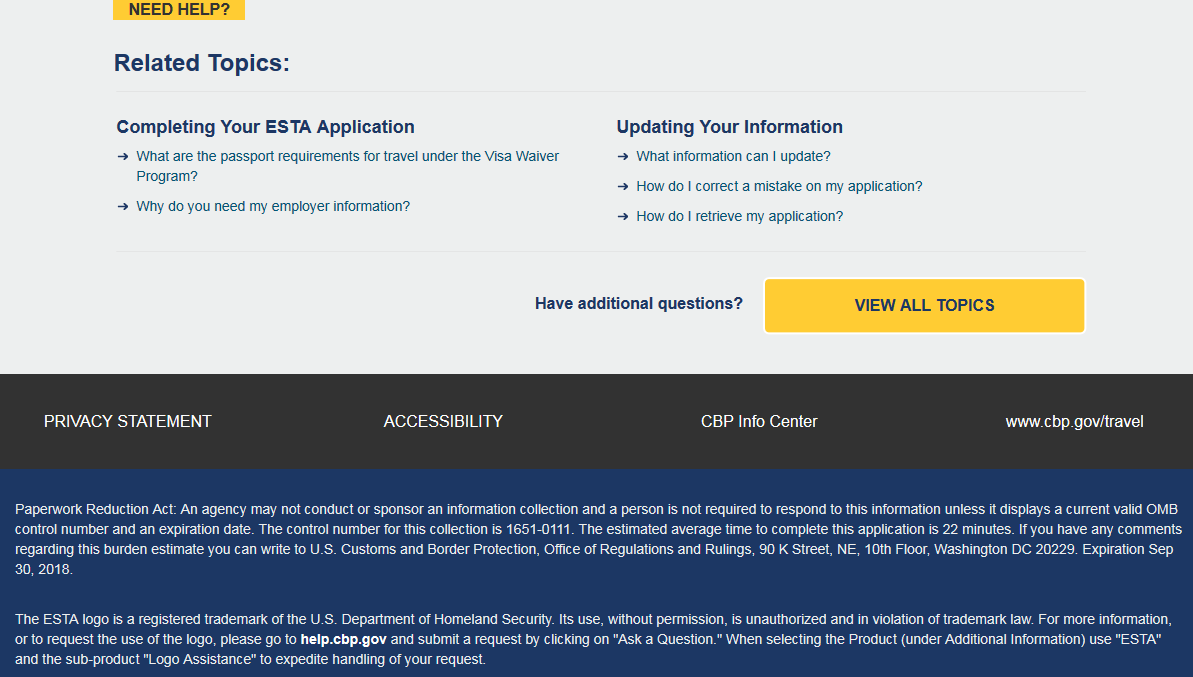 For this release the Paperwork Reduction Act expiration date was updated to September 30, 2018
5
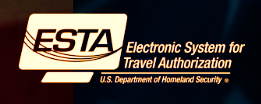 Help Topics
Applicants can also access ESTA instructional resources by clicking on the yellow “Need Help” icon on the right side of the screen or by scrolling to the bottom of the page.  Help Topics can be accessed from every page.
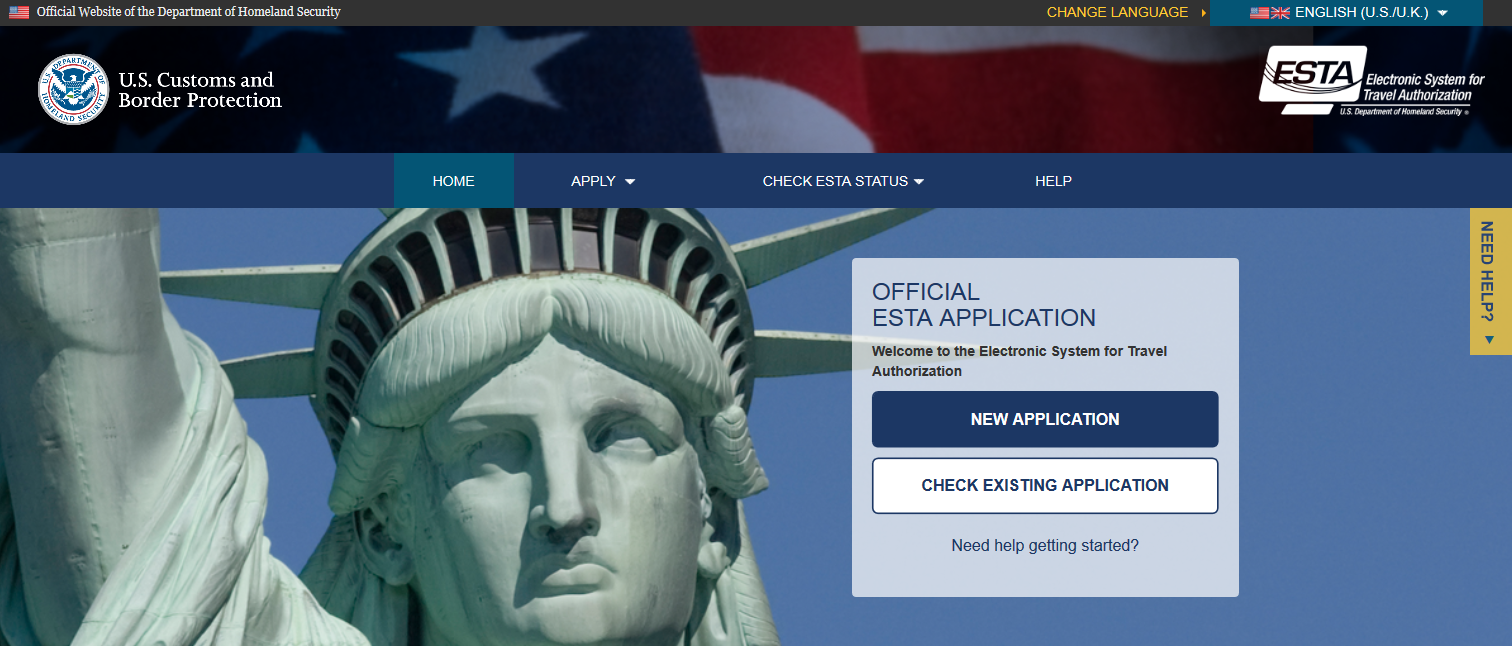 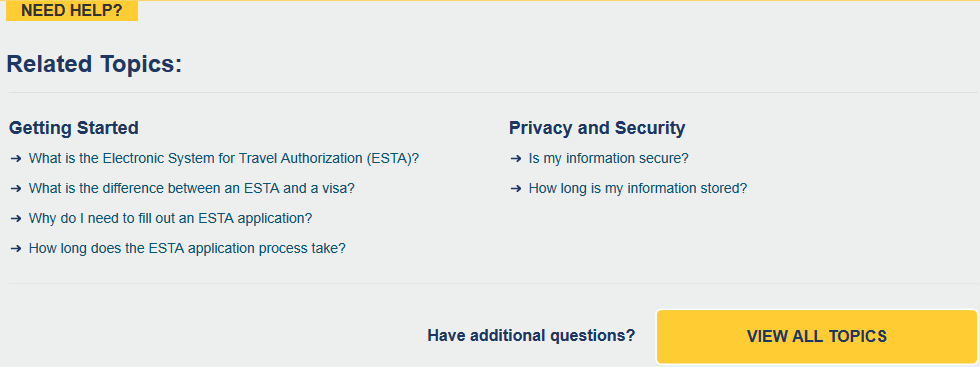 6
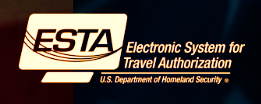 Applying for an ESTA
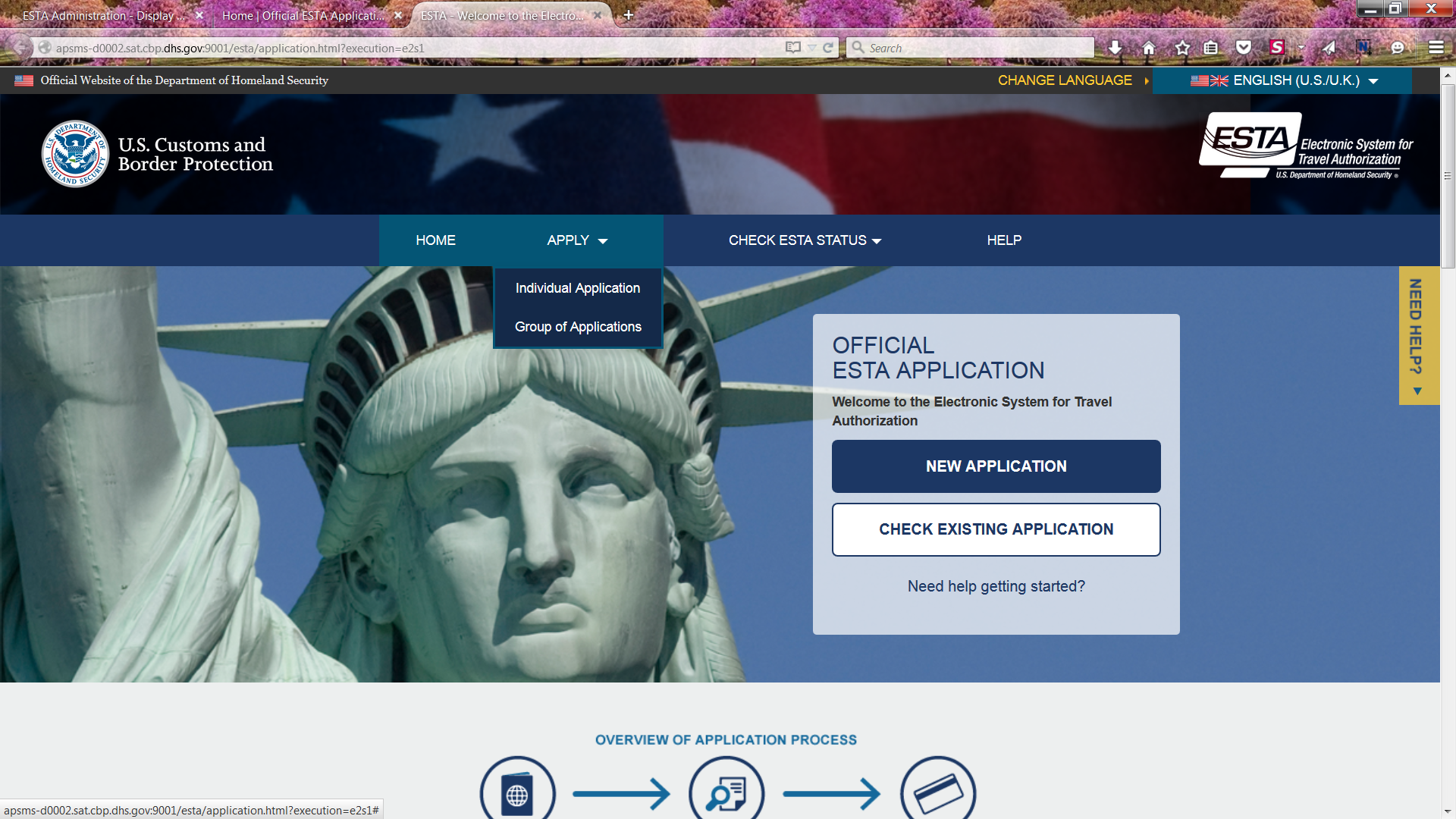 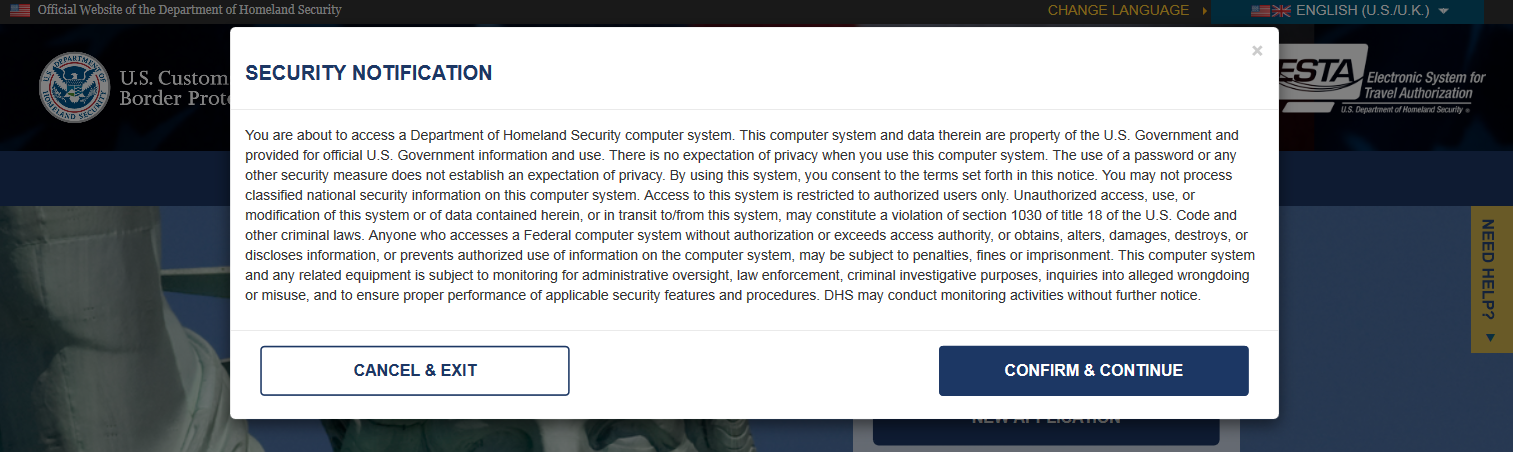 To apply for a group or individual application click one of the two options provided under the “Apply” icon.  After the applicant makes a selection a Security Notification will pop up.  In order to continue with the application process they must select “Confirm and Continue”.  On the following screens the applicant will be asked to acknowledge a Disclaimer and the Travel Promotion Act.
7
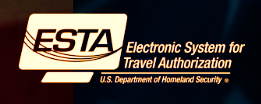 Disclaimer and Travel Act Promotion Page
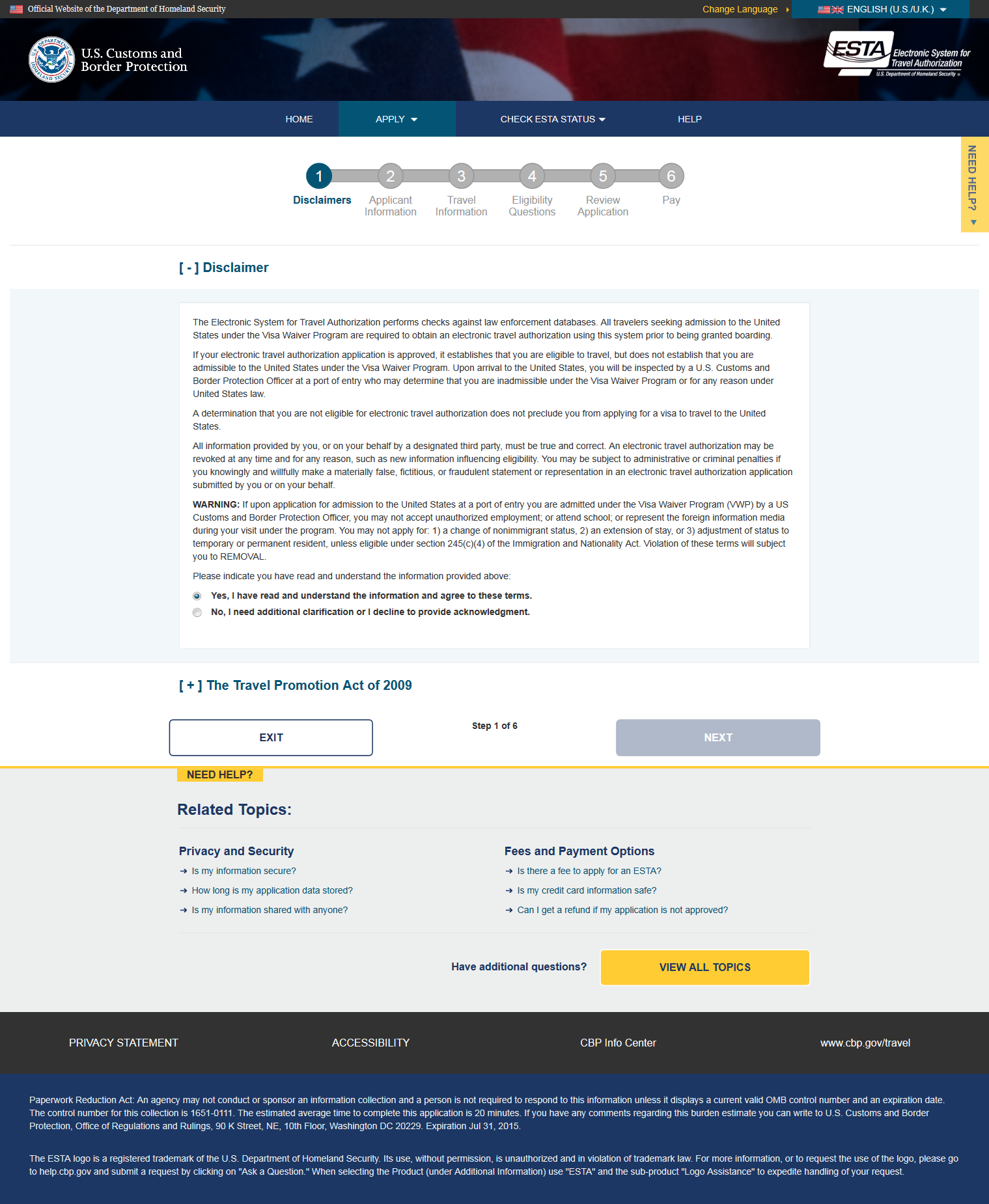 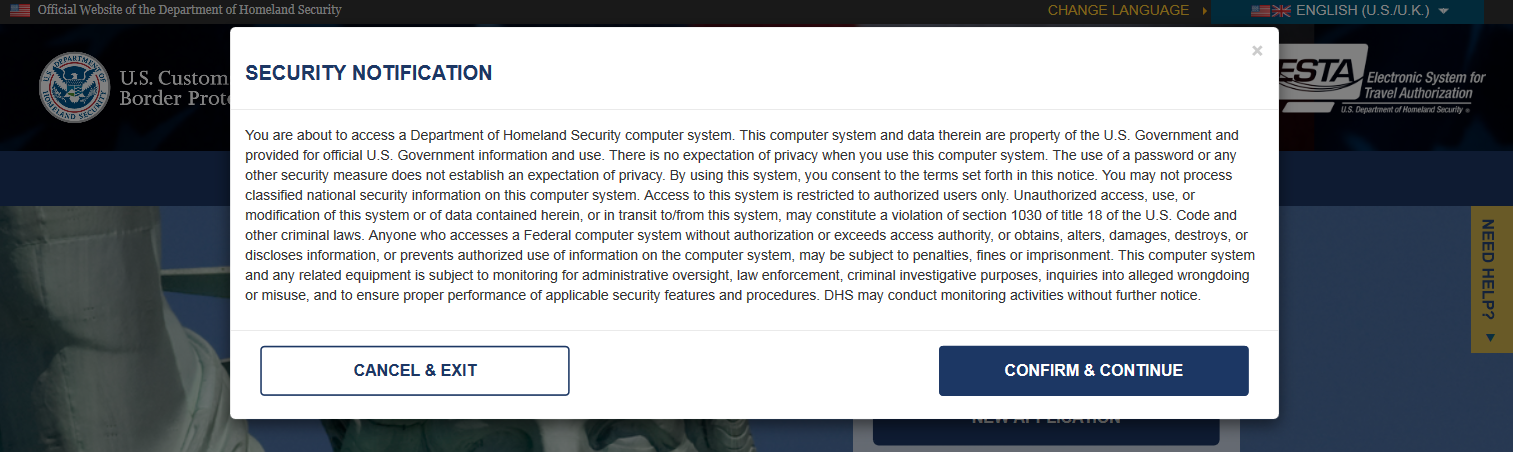 8
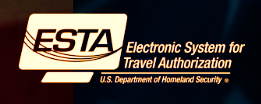 Applicant and Passport Information
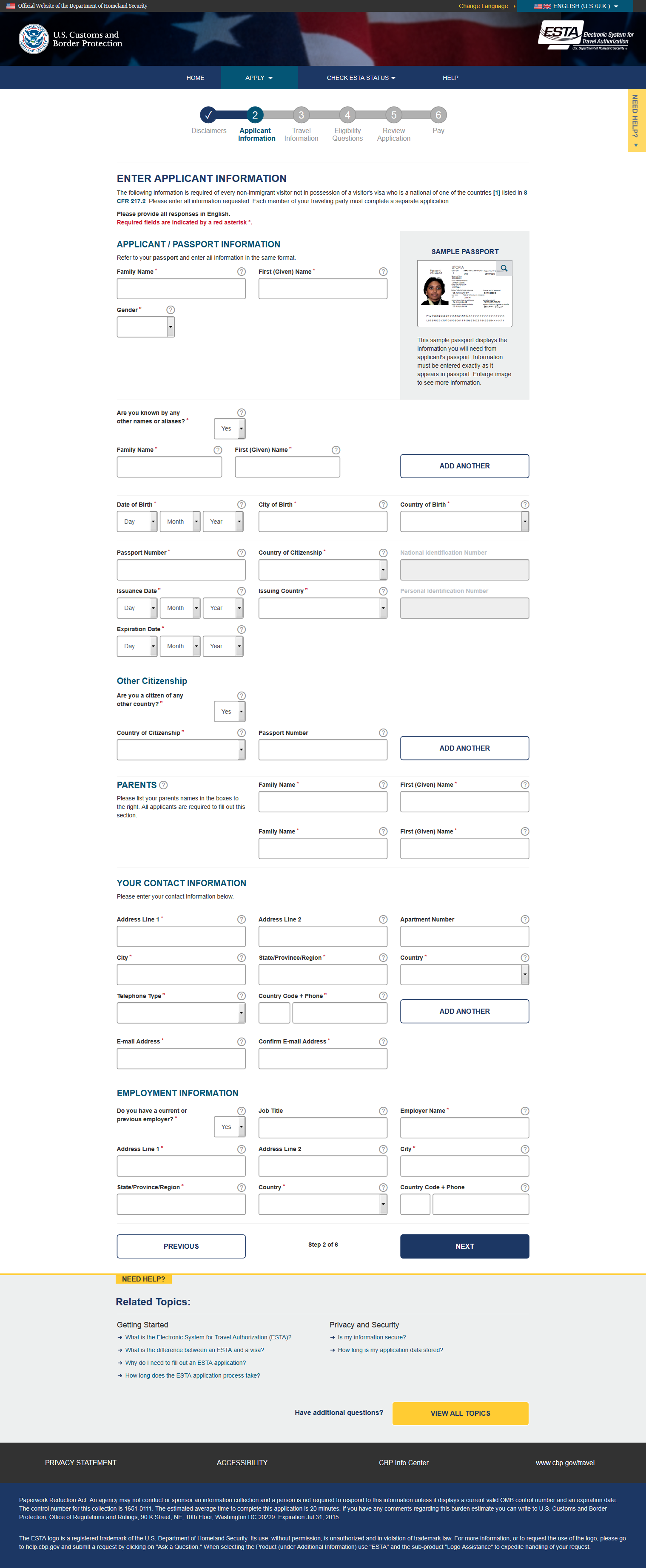 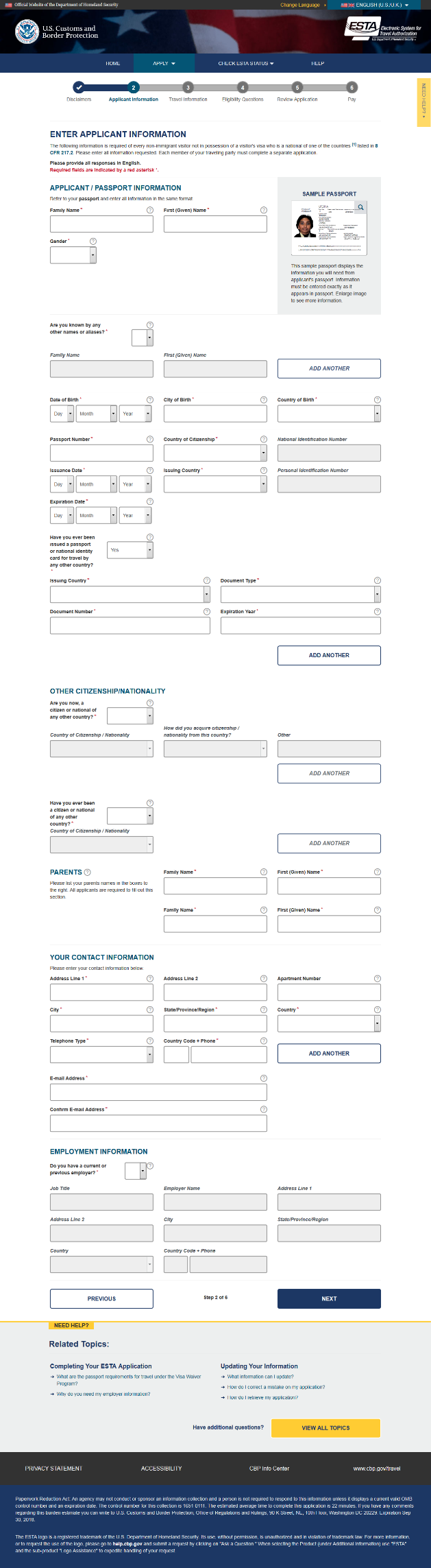 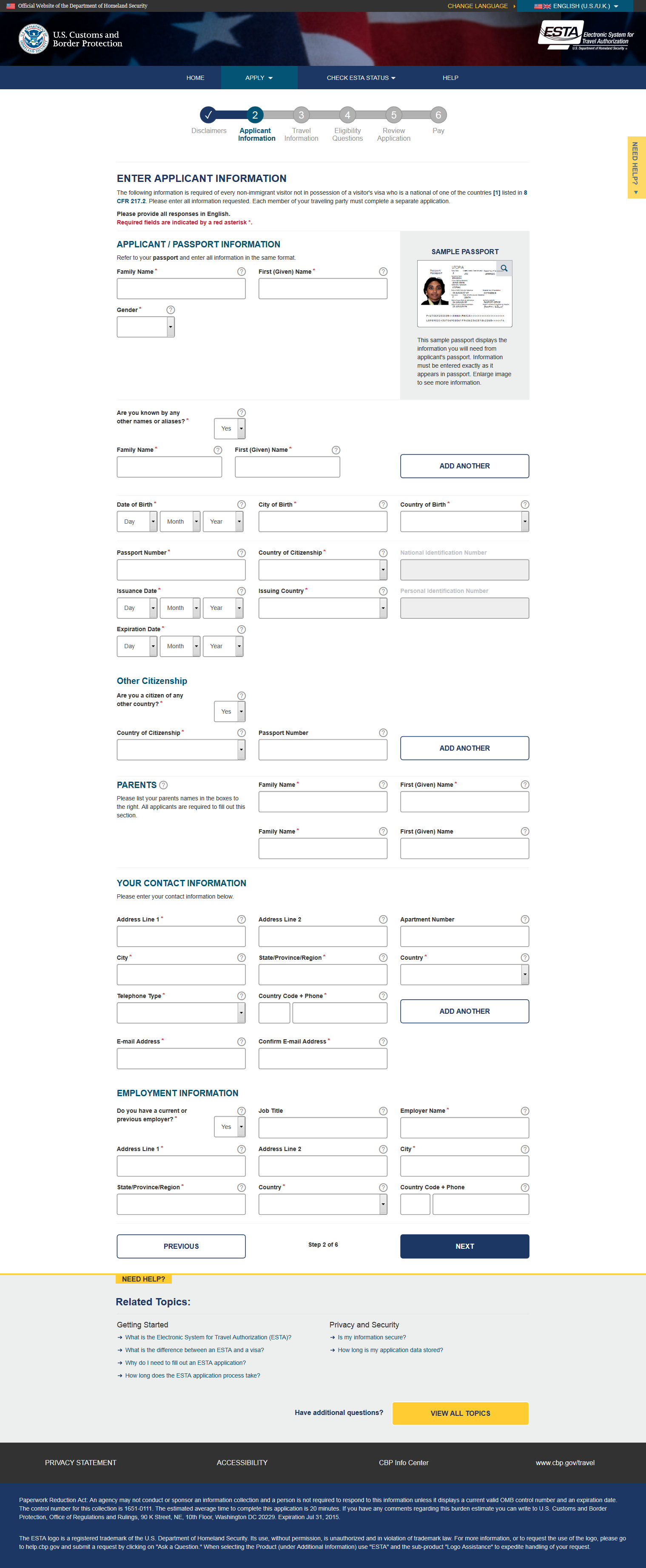 After acknowledging the disclaimers the applicant will be asked to enter in their personal information (or the information of whoever they are applying for).
9
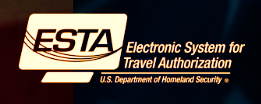 Conditional Question Country of Birth Question
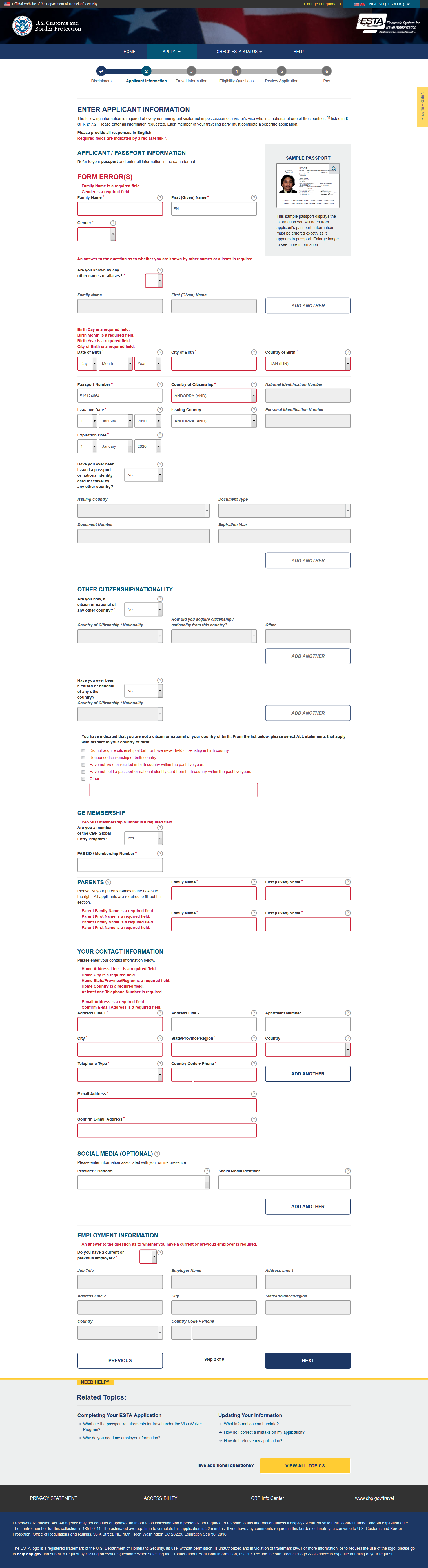 If the applicant’s is not a current or former citizen of their birth country they will be prompted to answer an additional questionnaire about their country of birth.  The option “None of the above” has been removed with this release.
10
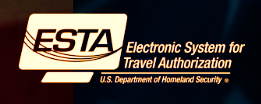 Additional Passport and ID Information
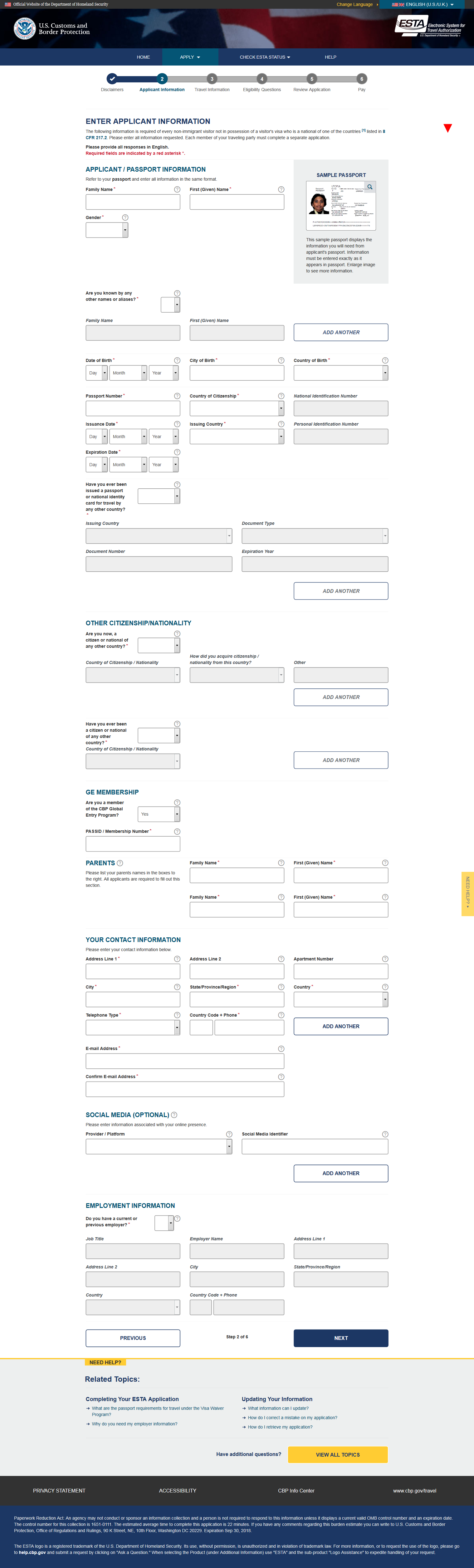 Additional fields where the applicant can enter their Global Entry Program membership data has been added to the ESTA application.
11
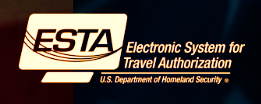 Contact and Employment Information
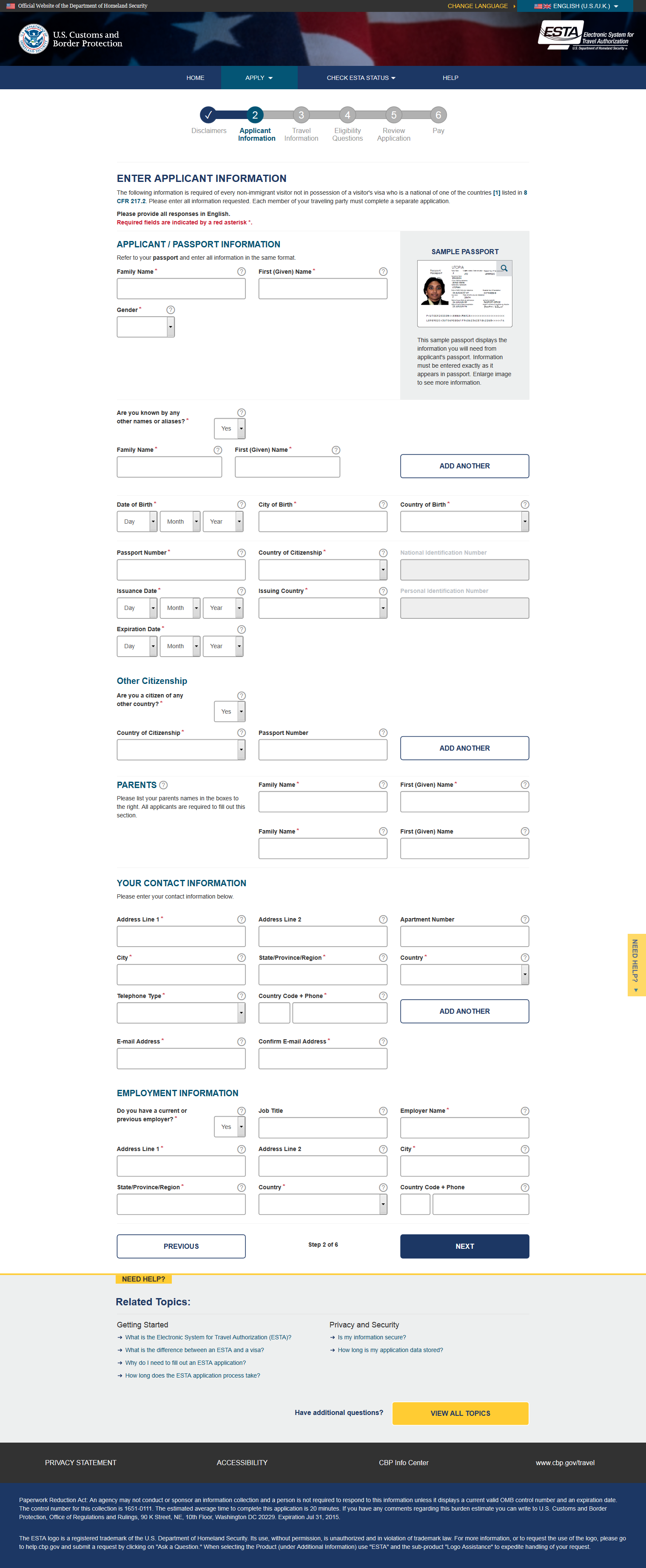 On the next screen the applicant will be asked to enter their contact and employment information.
12
Application Information Page – with new Social Media question
13
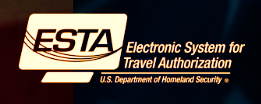 Travel Information
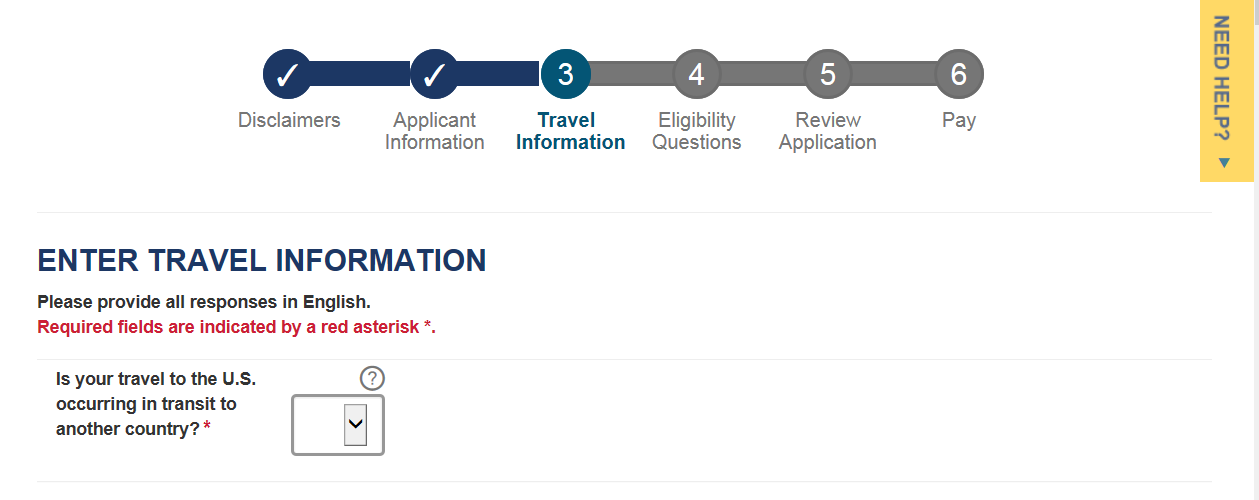 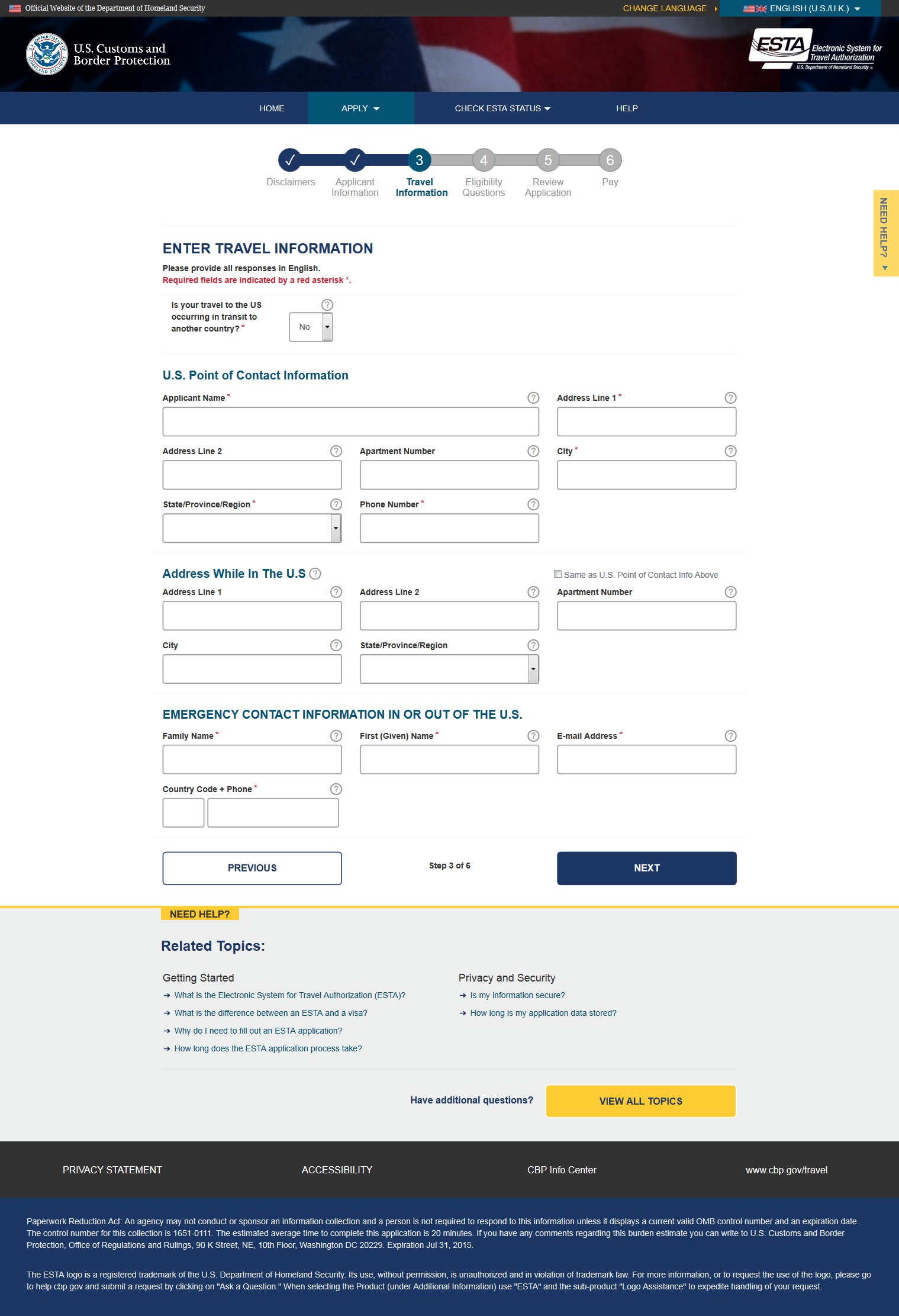 On the third screen the applicant will be asked to enter their travel information.
14
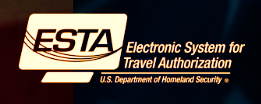 Eligibility Questions and Waiver of Rights
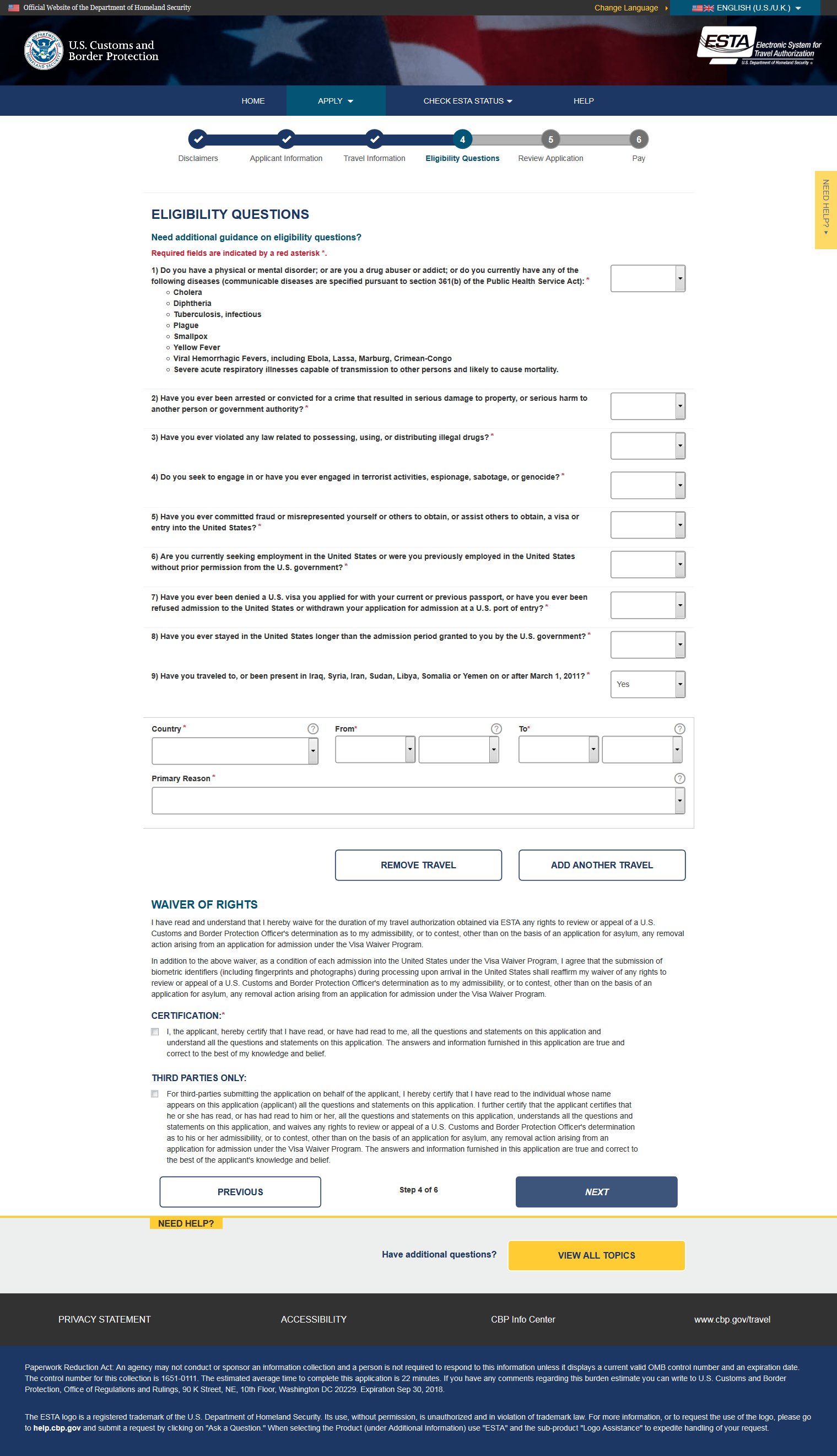 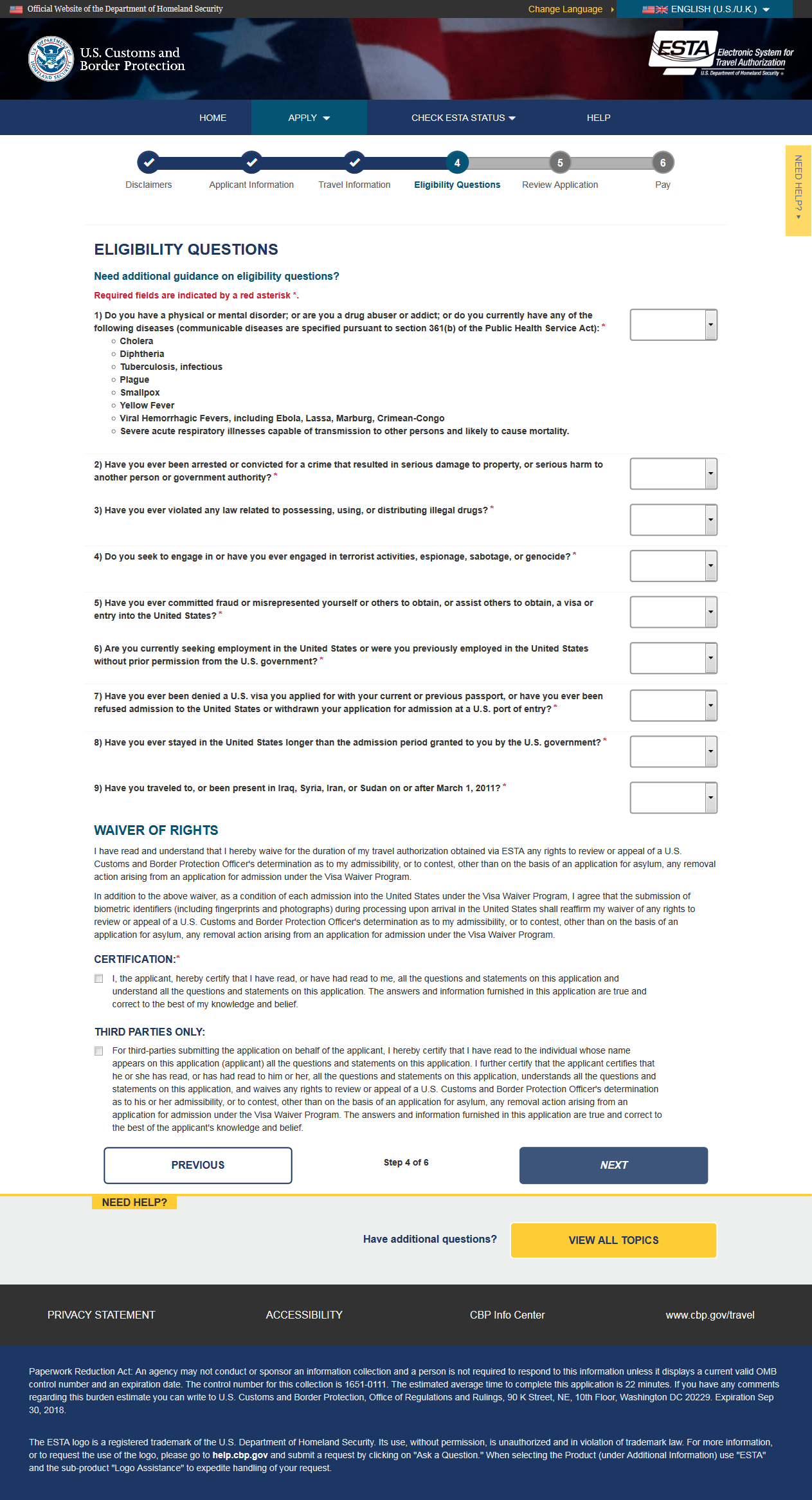 On the fourth screen the applicant will be asked a series of eligibility questions.  This page includes a drop down menu where the applicant can selection Yes or No to each question.
15
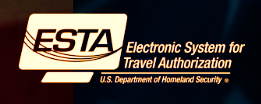 New Eligibility Question
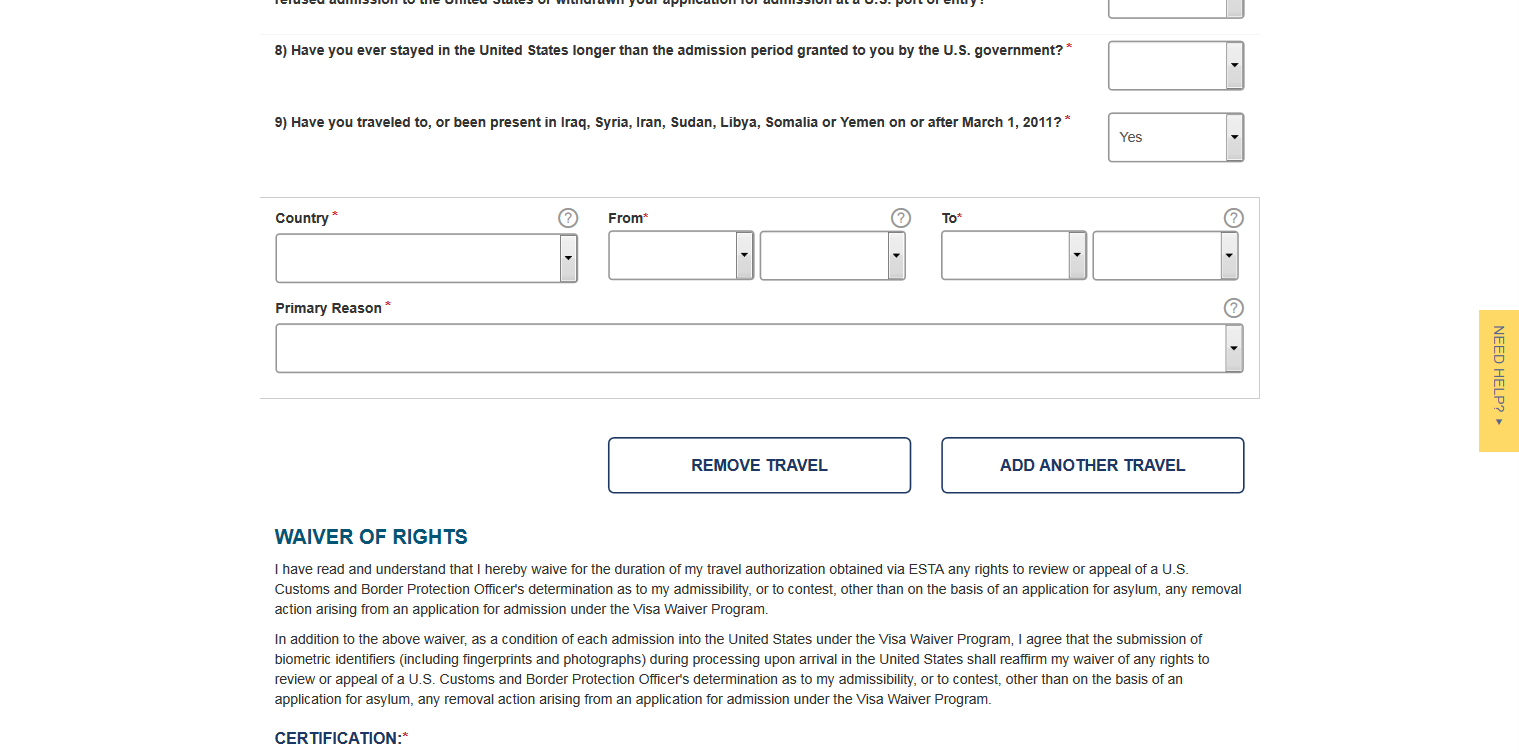 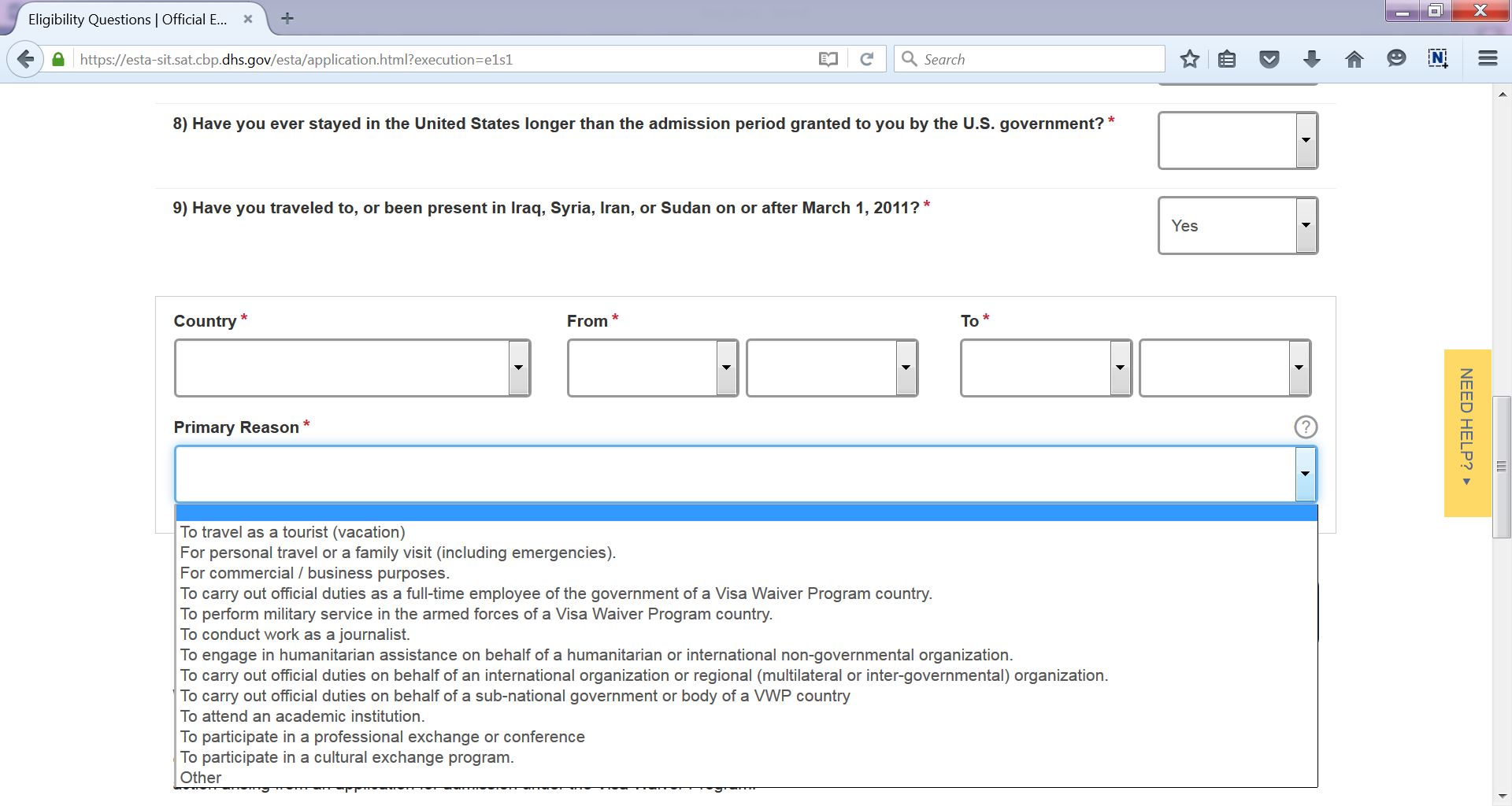 A new eligibility question that asks if the applicant has traveled to Syria, Iran, Sudan, Libya, Somalia, and Yemen has been added.  If they answer “Yes” to this question they will be asked to select from the above options the primary reason for their trip.  If they select certain options they will be asked to fill out an additional questionnaire.  These additional fields can be seen on the next few slides.  Per this release  if an applicant selects Libya, Somalia, and Yemen as well they will also be asked to fill out the questionnaire.
16
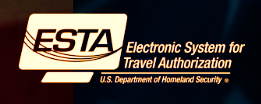 Additional Eligibility Questions: Journalist
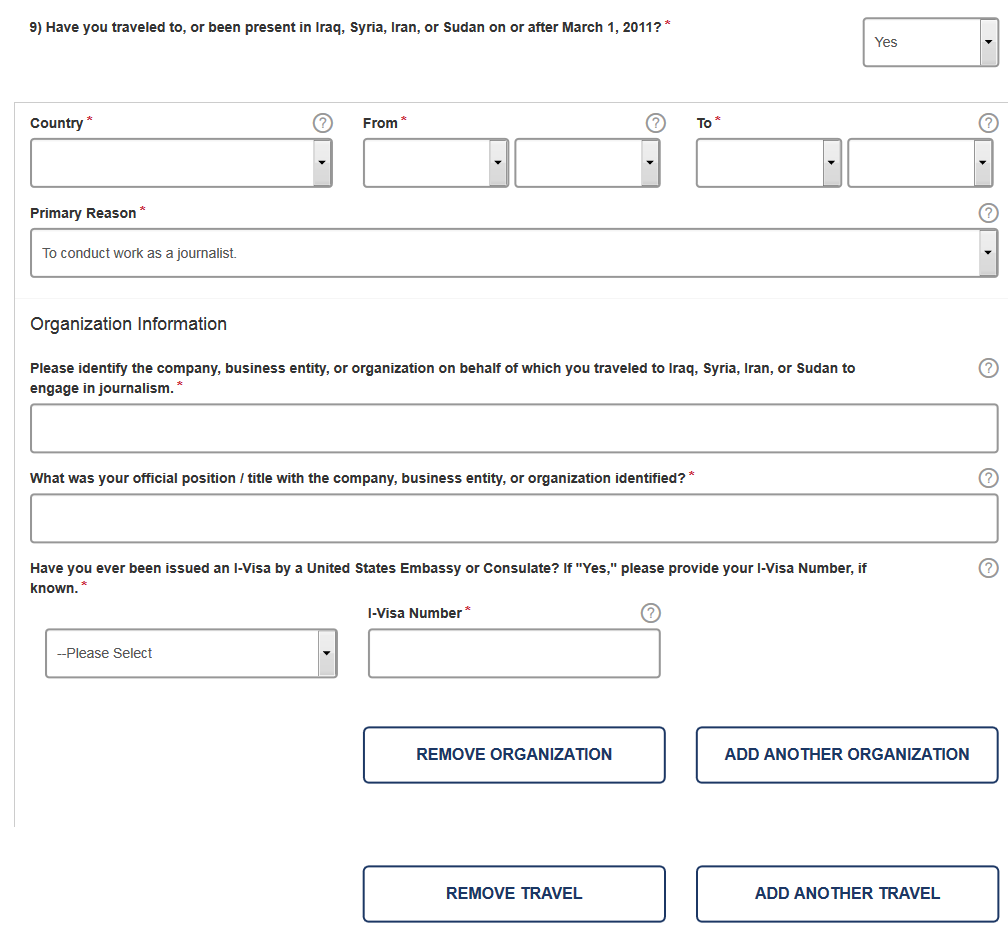 If an applicant selects “To conduct work as a journalist” as their primary reason for travelling to Iraq, Syria, Iran, or Sudan they will be asked to identify the company they worked for; the position they held; and their I-Visa Number.  The applicant can click question mark bubbles next to each question if they are unsure of how they should respond to each question.  If needed, additional entries can be added by clicking “Add Another Organization” or “Add Another Travel”, this option is available under each drop down menu.
17
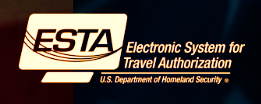 Additional Eligibility Questions: Humanitarian
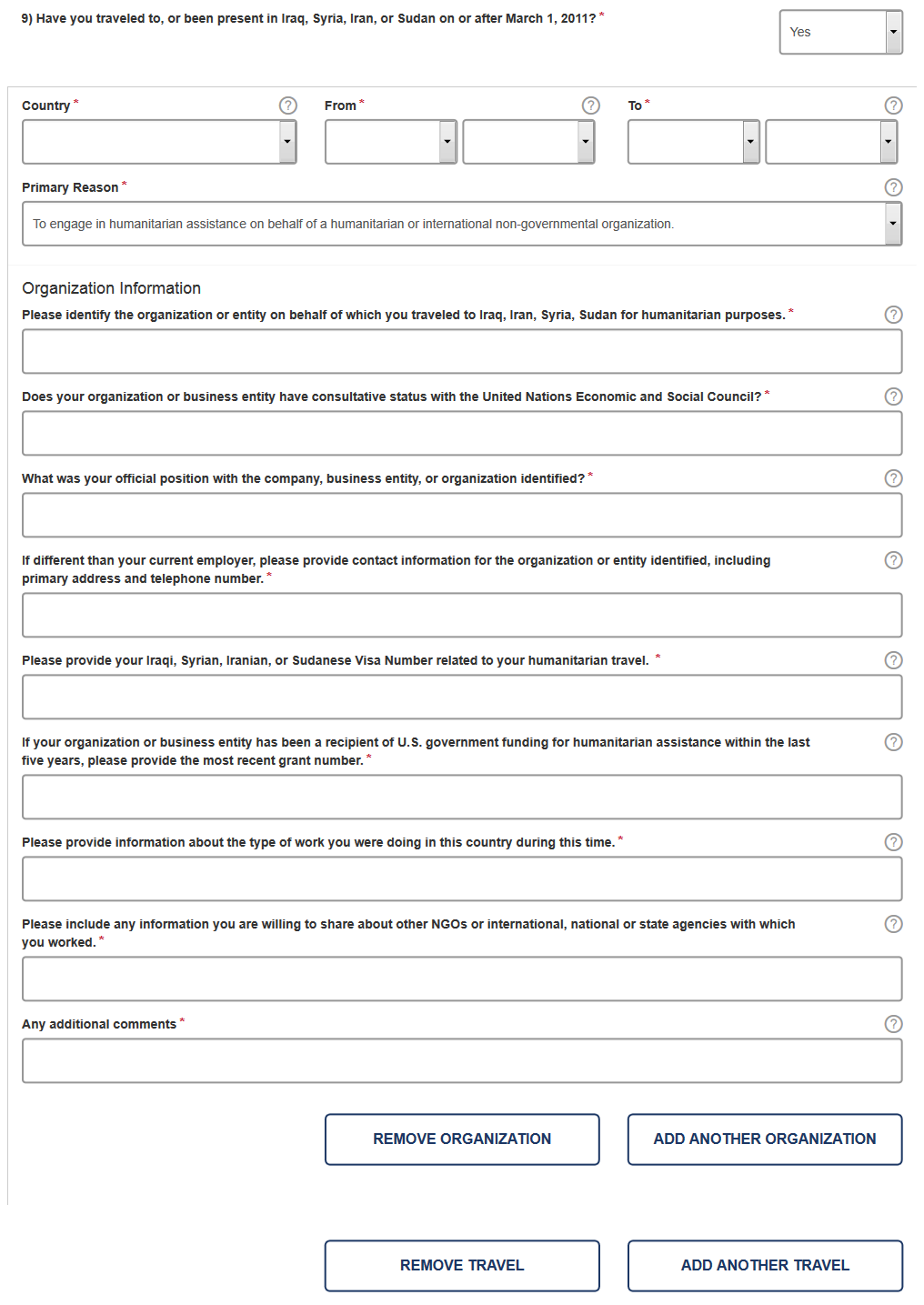 If an applicant selects “To engage in humanitarian or international non-governmental organization” as their primary reason for travelling to Iraq, Syria, Iran, or Sudan they will be asked to identify the company they worked for; the position they held; they type of work they performed; the sources of funding for this organization; and their Visa Number.  The applicant can click the question mark bubbles next to each question if they are unsure of how they should respond to the questions.
18
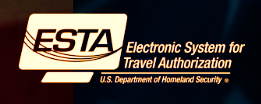 Additional Eligibility Questions: Government or International
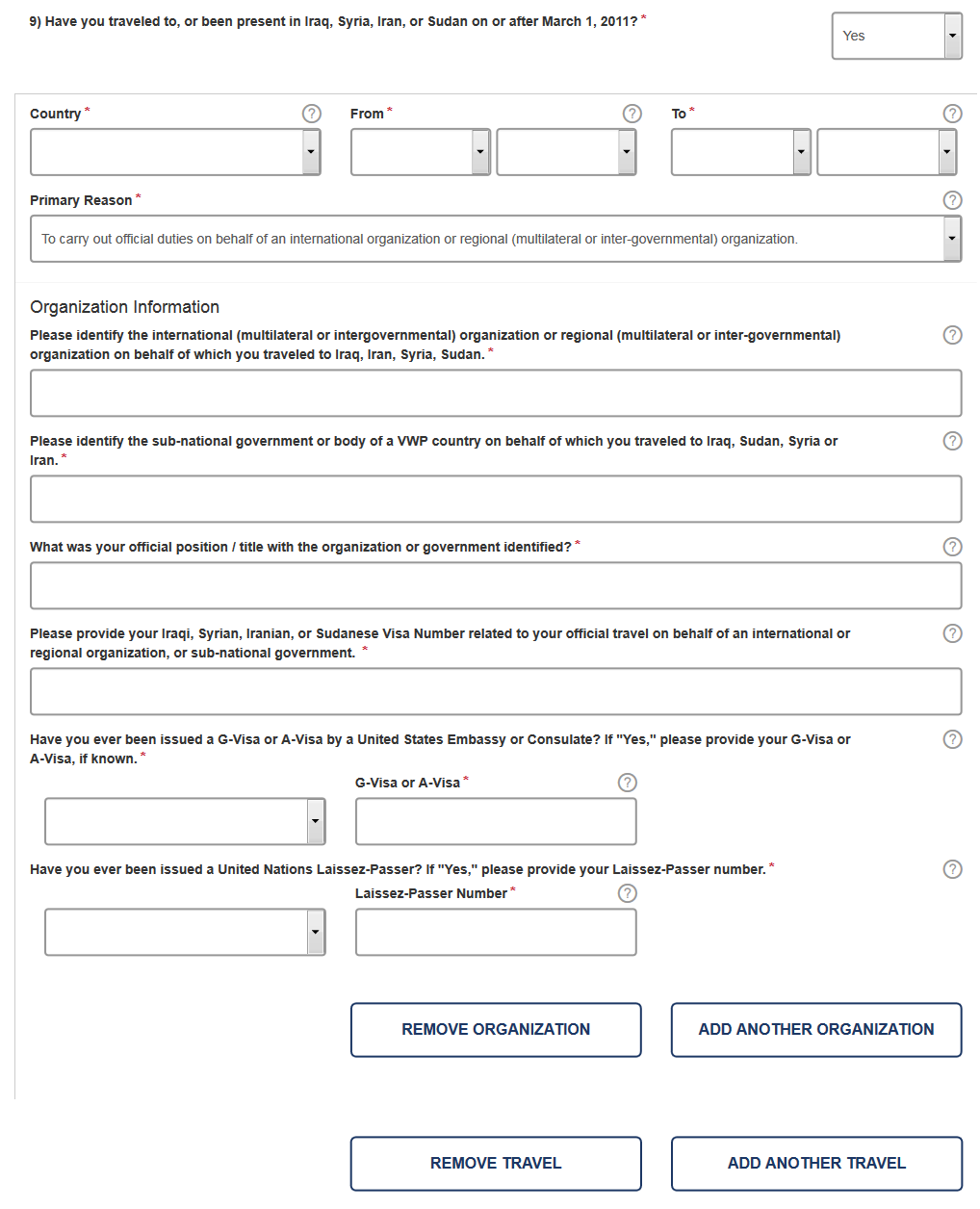 If an applicant selects “To carry out official duties on behalf of an international organization or regional organization” as their primary reason for travelling to Iraq, Syria, Iran, or Sudan they will be asked to identify the company they worked for; the position they held; they type of work they performed; if they have ever been issued a Laissez-Passer from the United Nations; and their Visa Number.  The applicant can click question mark bubbles next to each question if they are unsure of how they should respond to each question.
19
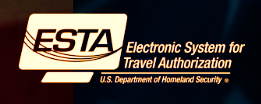 Additional Eligibility Questions- Sub-National or VWP
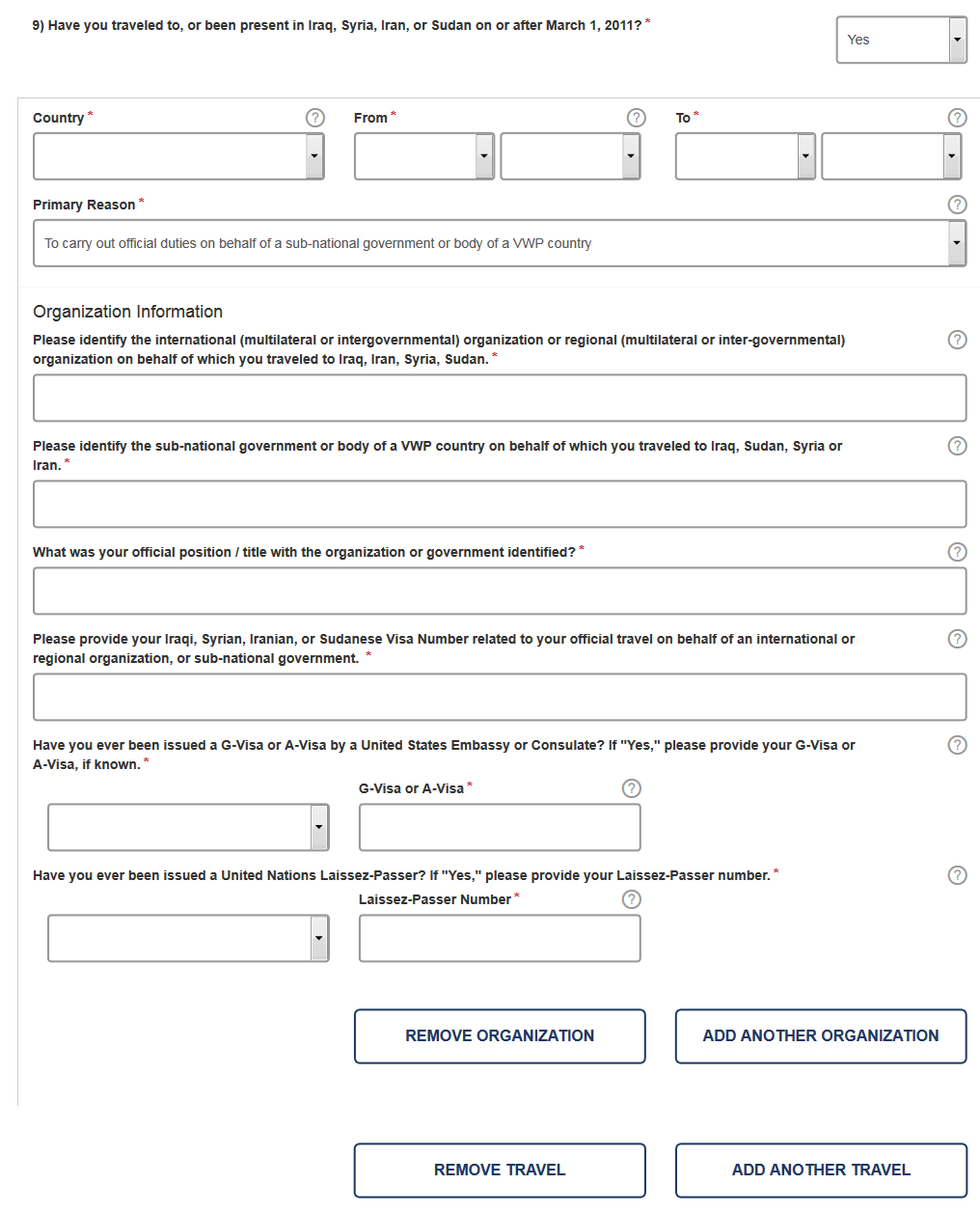 If an applicant selects “To carry out official duties on behalf of sub-national government body of a VWP country” as their primary reason for travelling to Iraq, Syria, Iran, or Sudan they will be asked to identify the company they worked for; the position they held; they type of work they performed; if they have ever been issued a Laissez-Passer from the United Nations; and their Visa Number.  The applicant can click question mark bubbles next to each question if they are unsure of how they should respond to each question.
20
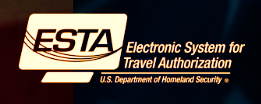 Application Review Page
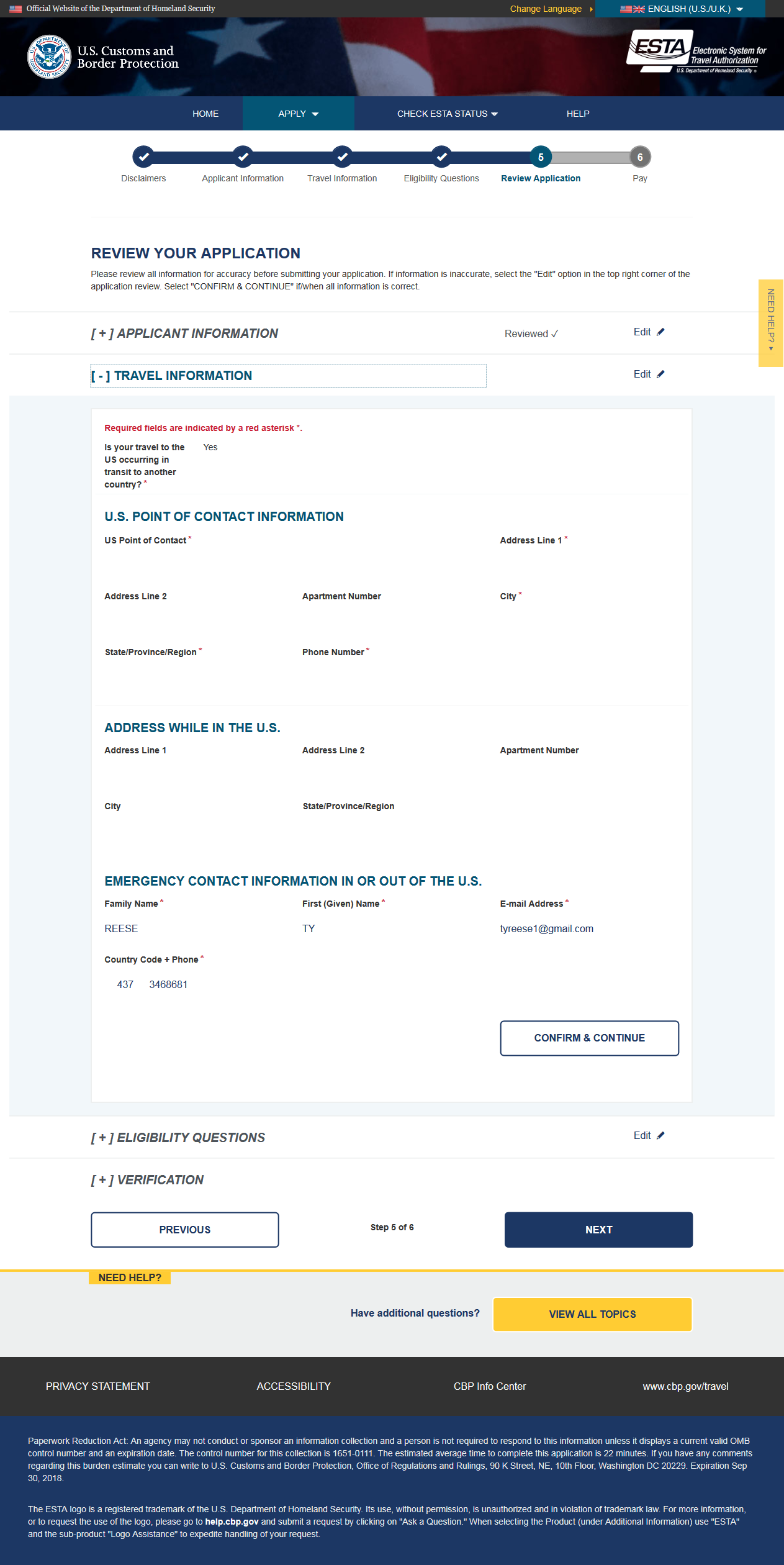 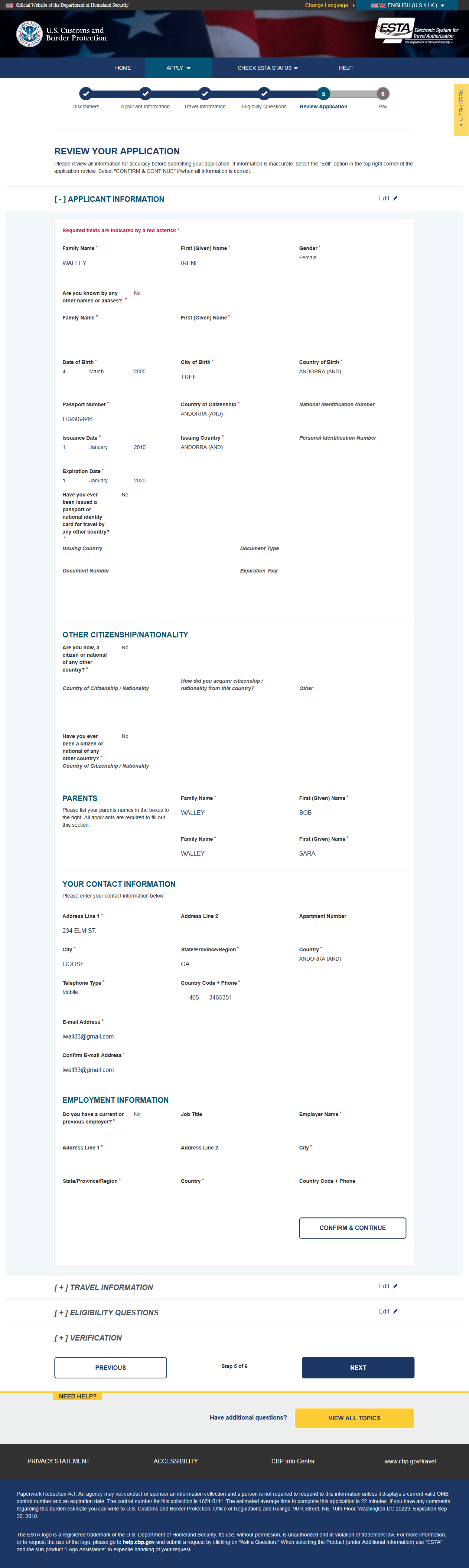 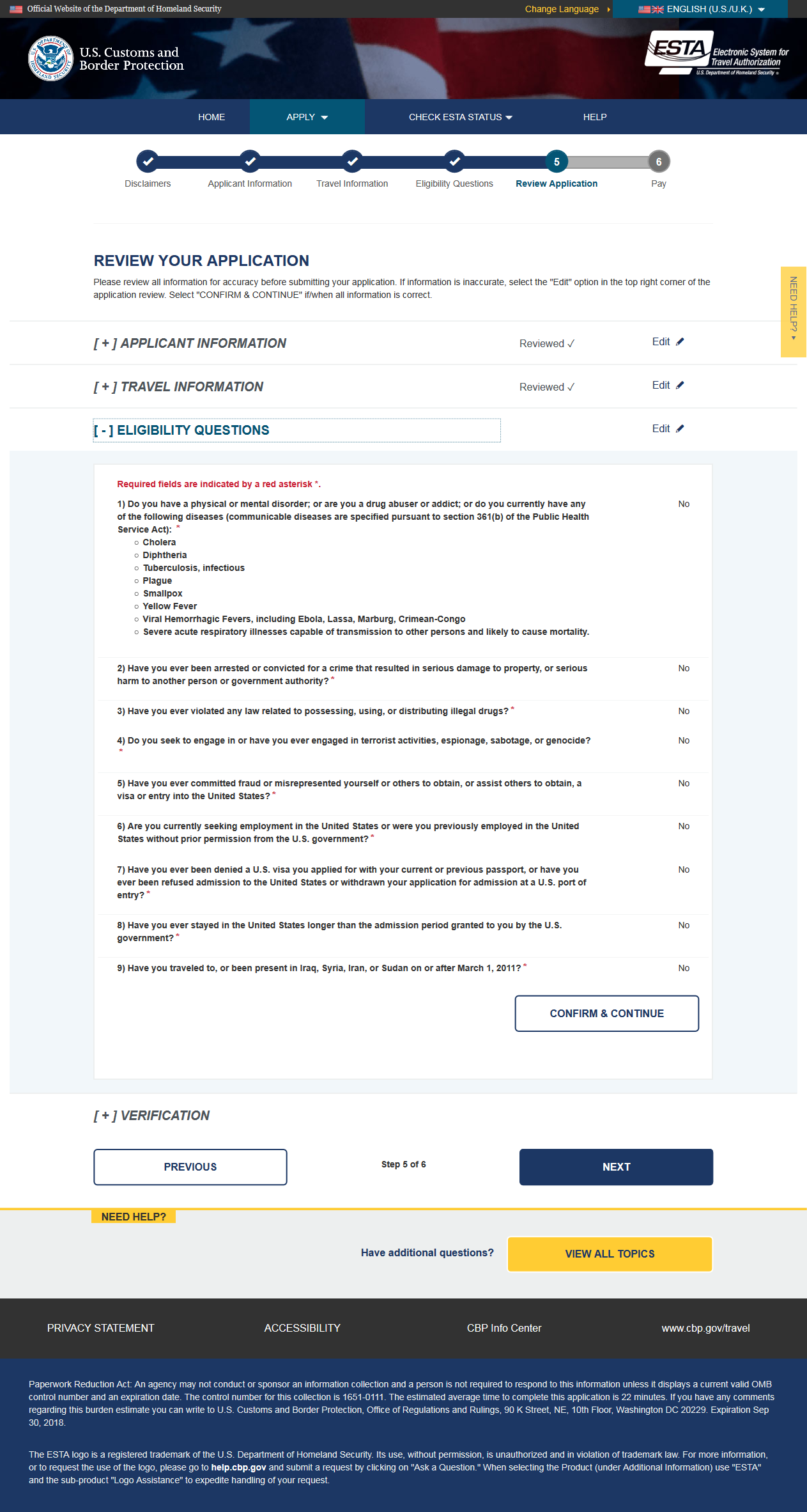 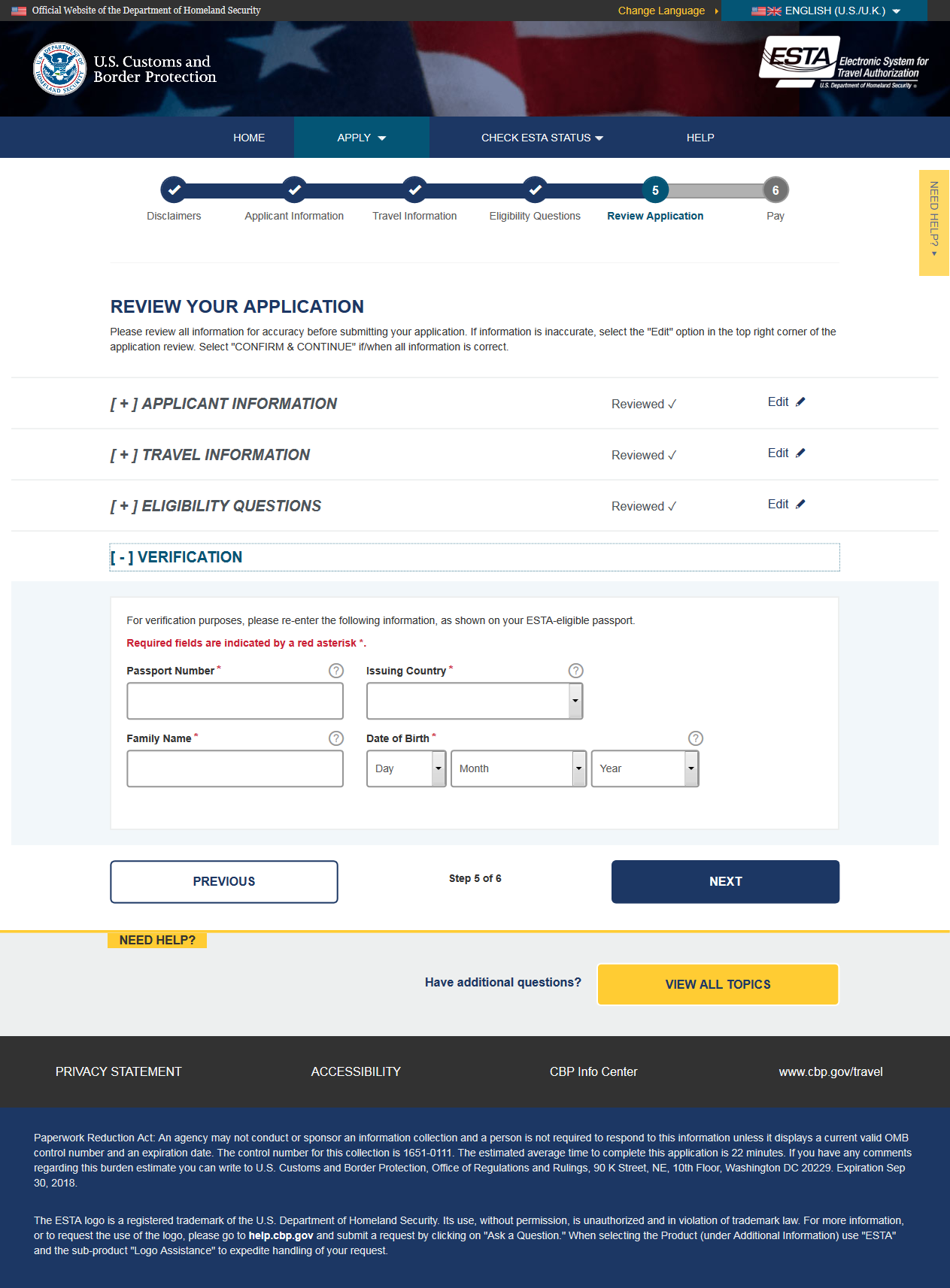 On the final page the applicant will be given the option to review and edit their application before they submit it.  To complete this part of the application the applicant must select the “Confirm & Continue” icon on each section.
21
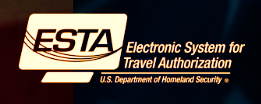 Application Status Page (Single)
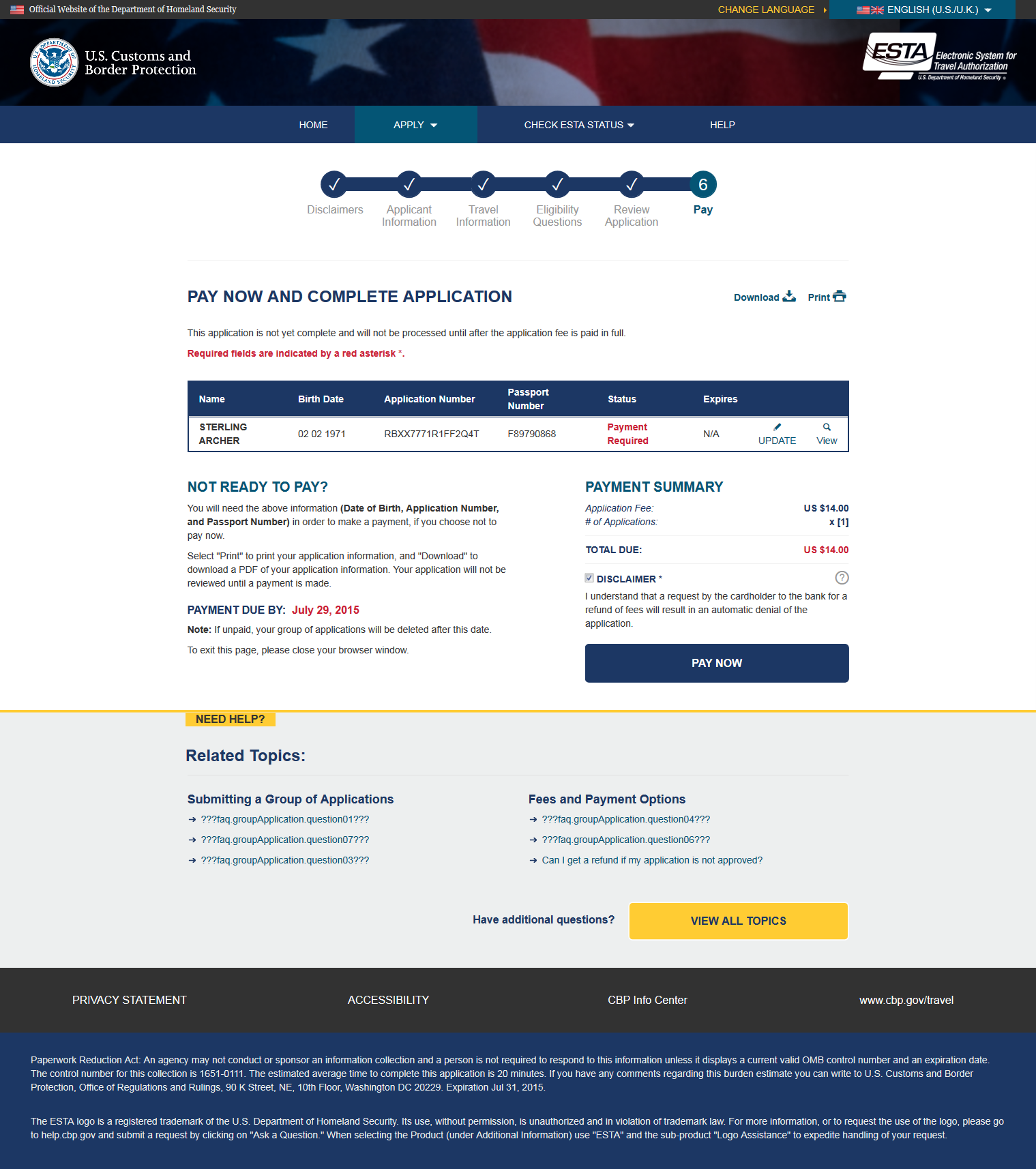 After selecting “Confirm and Continue” on each drop down menu on the Application Review page the applicant will be taken to the Application Status page.  From this page the applicant can pay, print, view, or update their application.
22
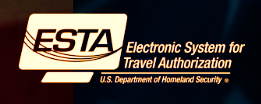 Creating a Group (Step 1)
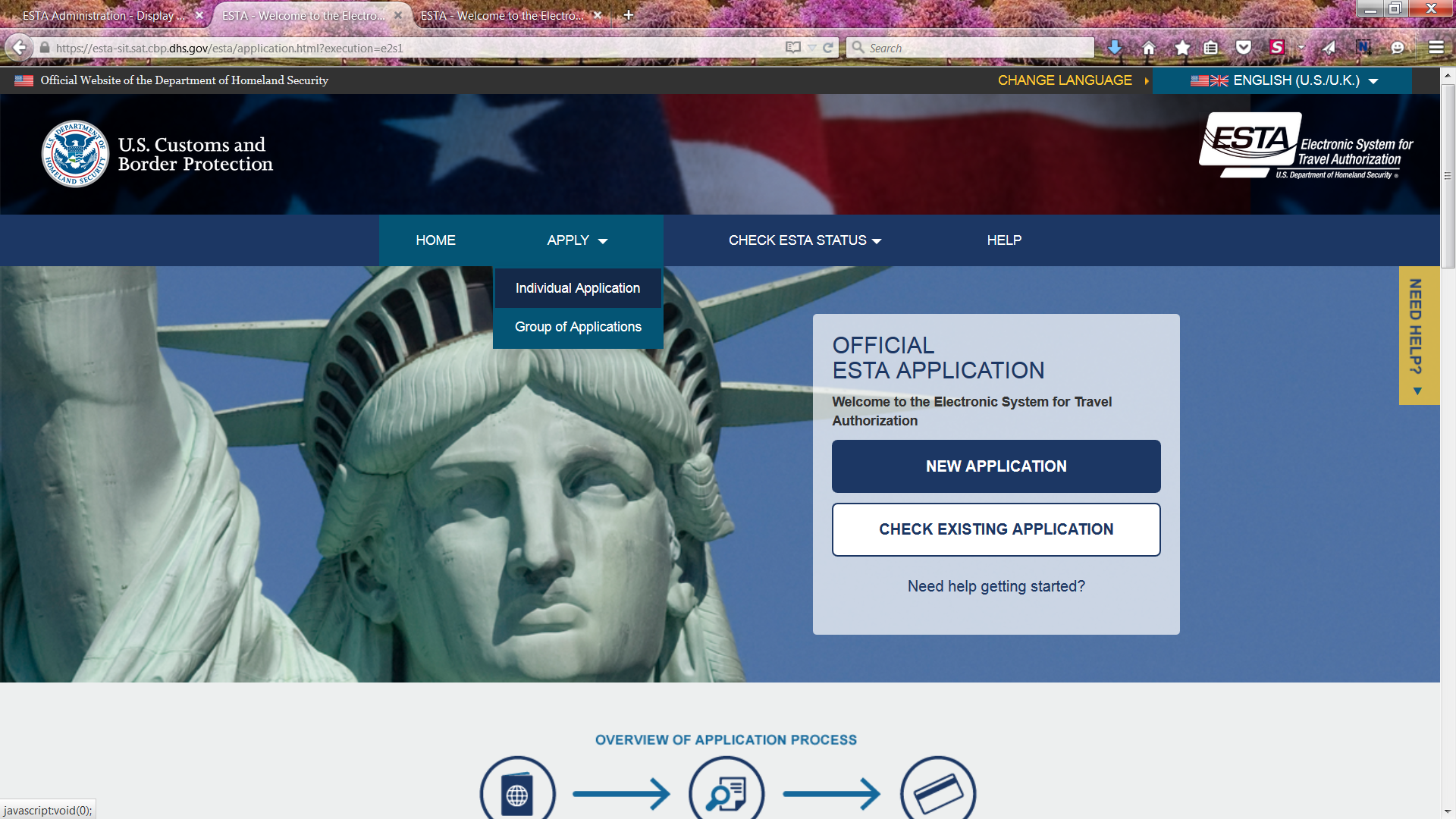 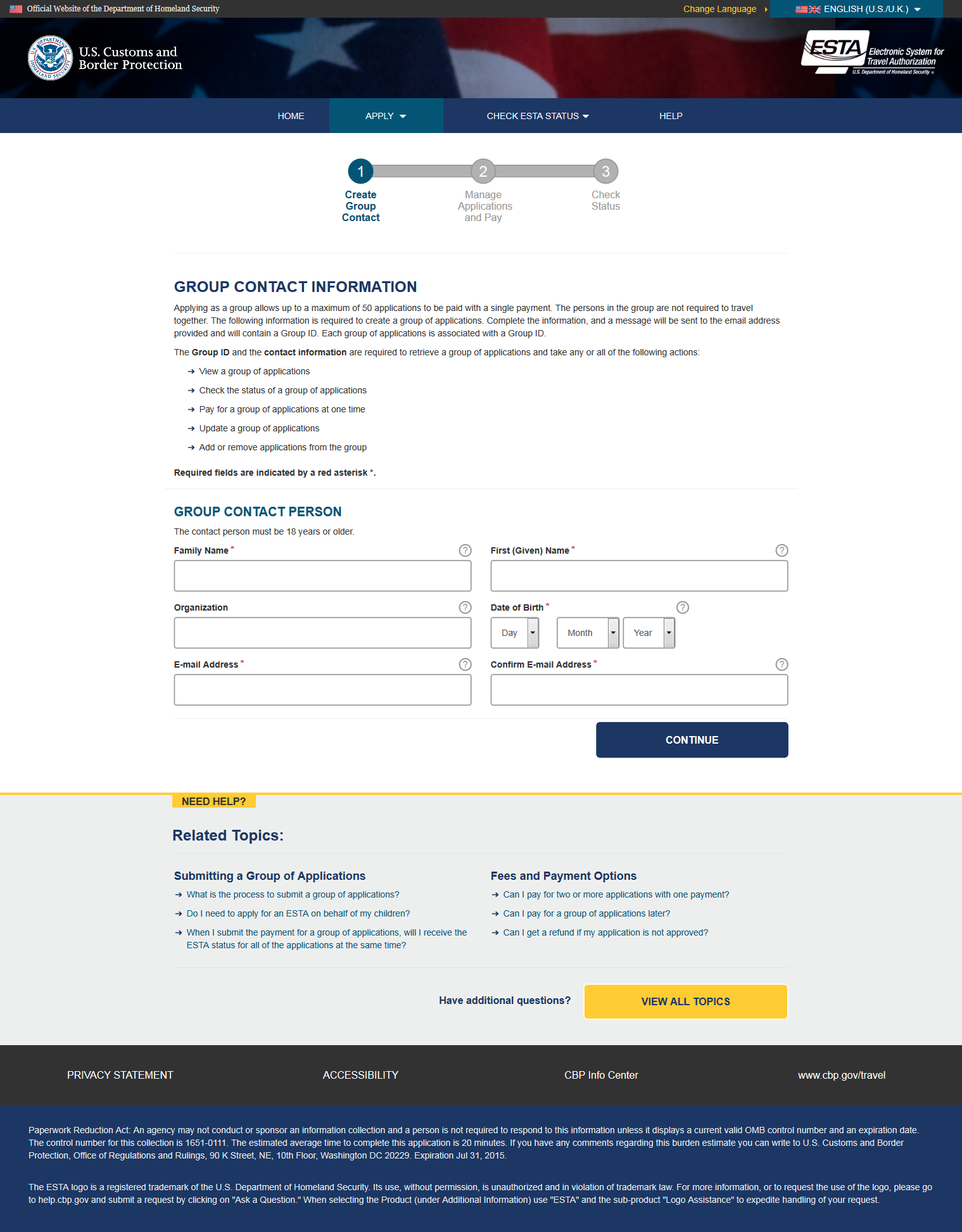 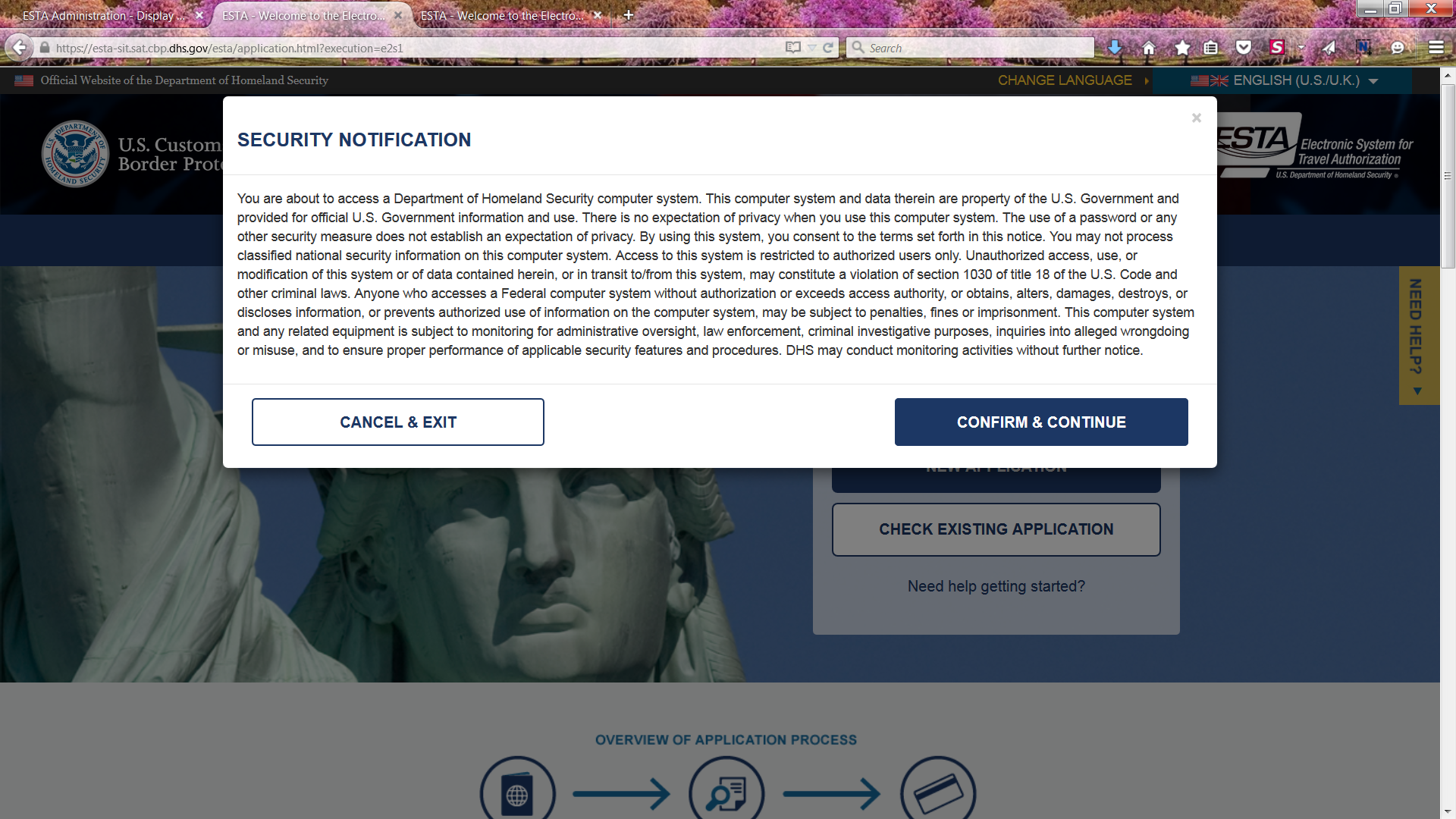 Applying for travel authorization for multiple passports and paying for them as a group is similar to applying for an individual application except that the applicant would select “Group of Applications” instead of “Individual Applications” on the main menu.  When the group option is chosen the applicant will be asked to enter information for the group point of contact.
23
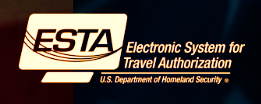 Application Status Page (Group)
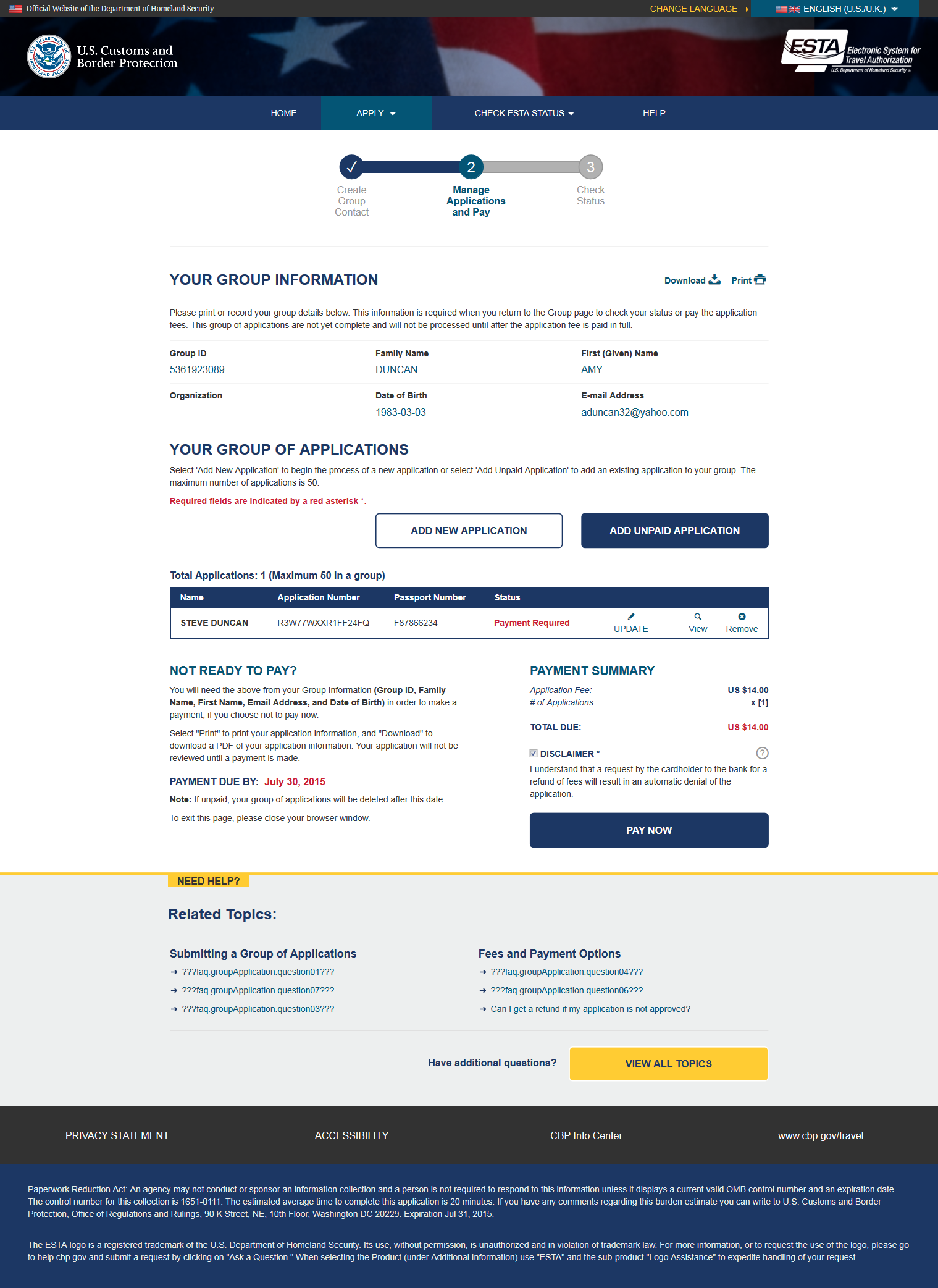 After adding an application to a group, the applicant will be able to add additional applications to the group before making payment.
24
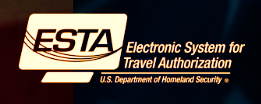 Submit Payment
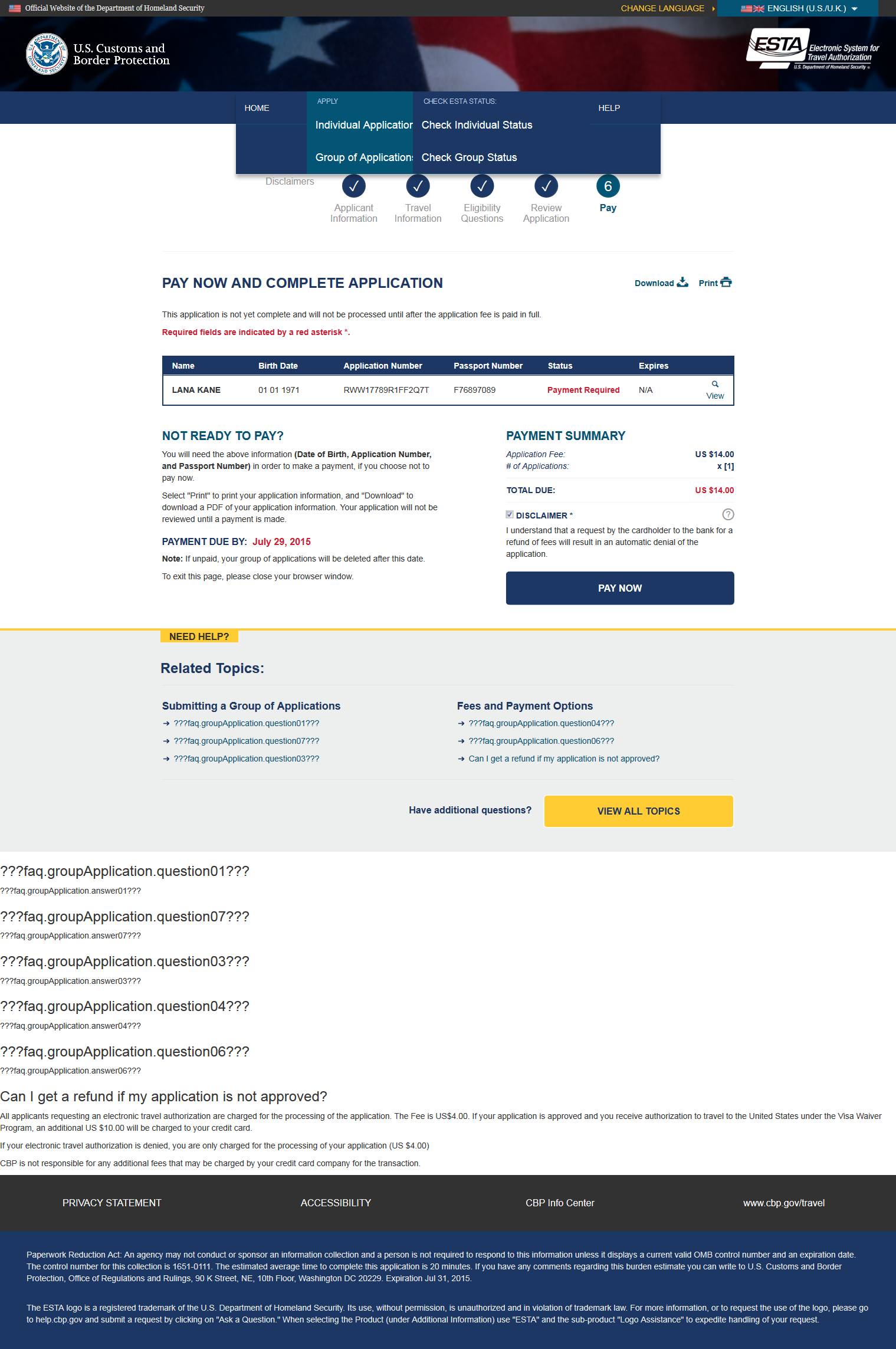 From the Application Status page (group or individual), applicants can submit payment by checking the Disclaimer and clicking the “Pay Now” button.
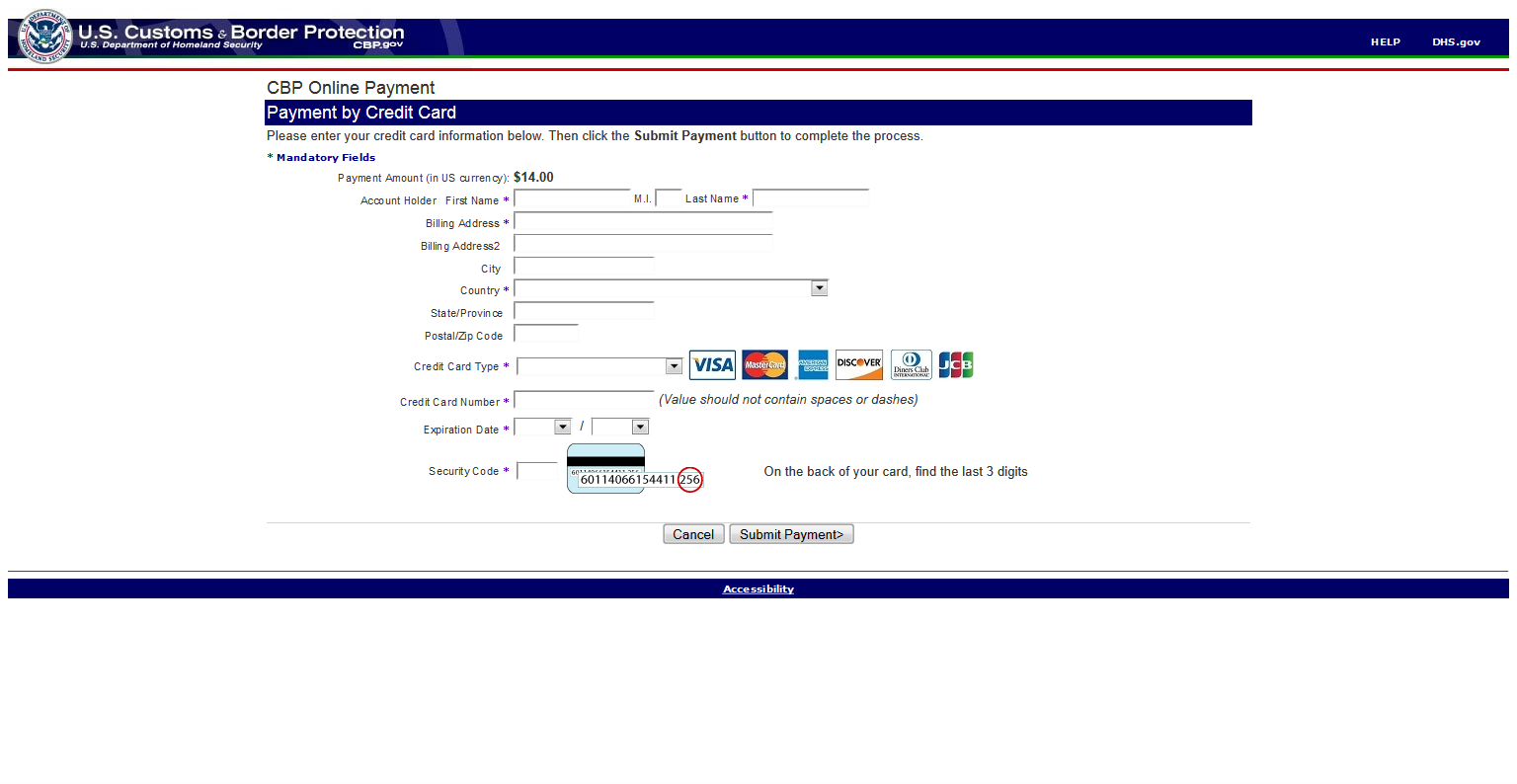 25
Retrieve one Application
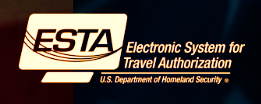 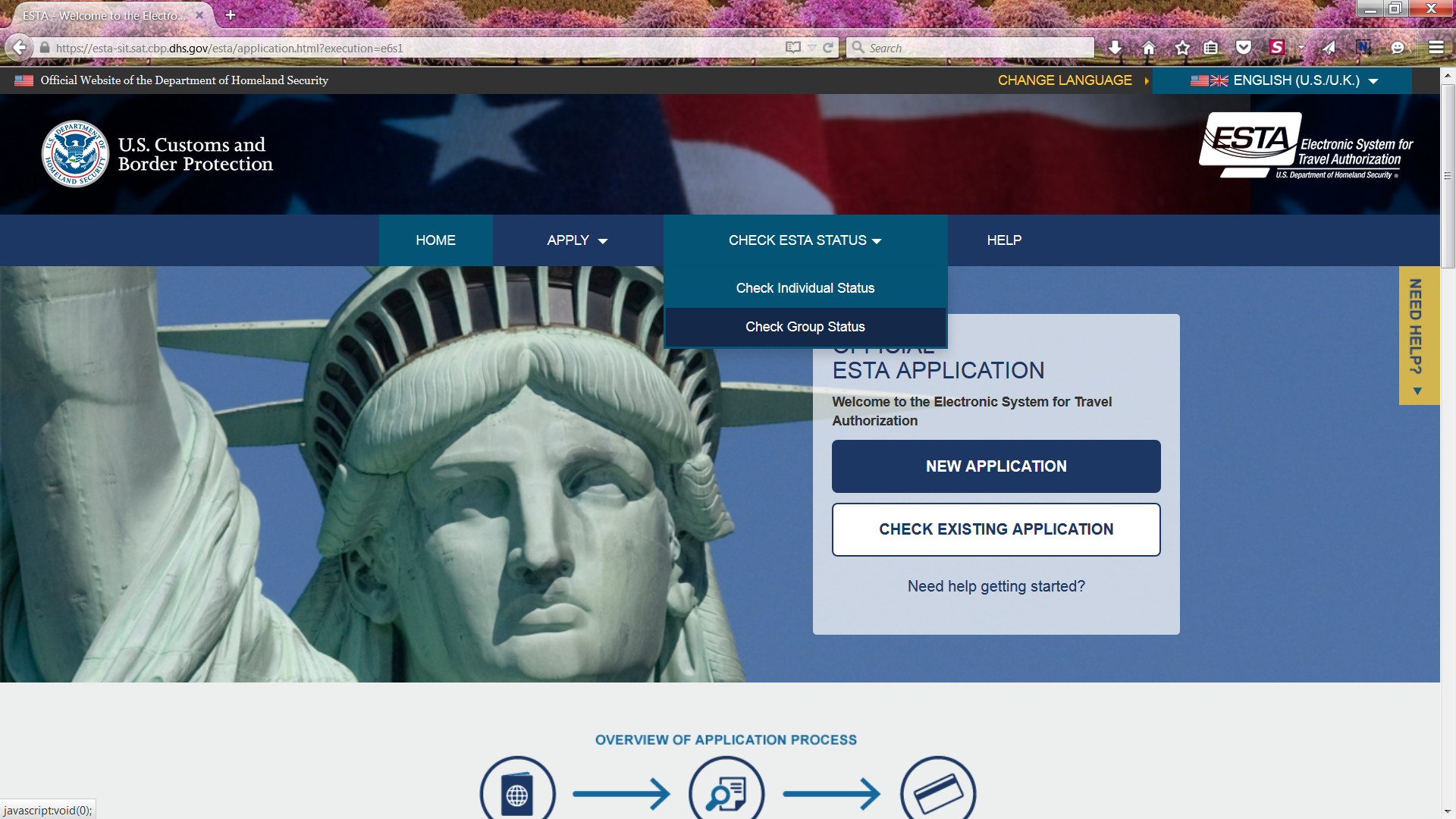 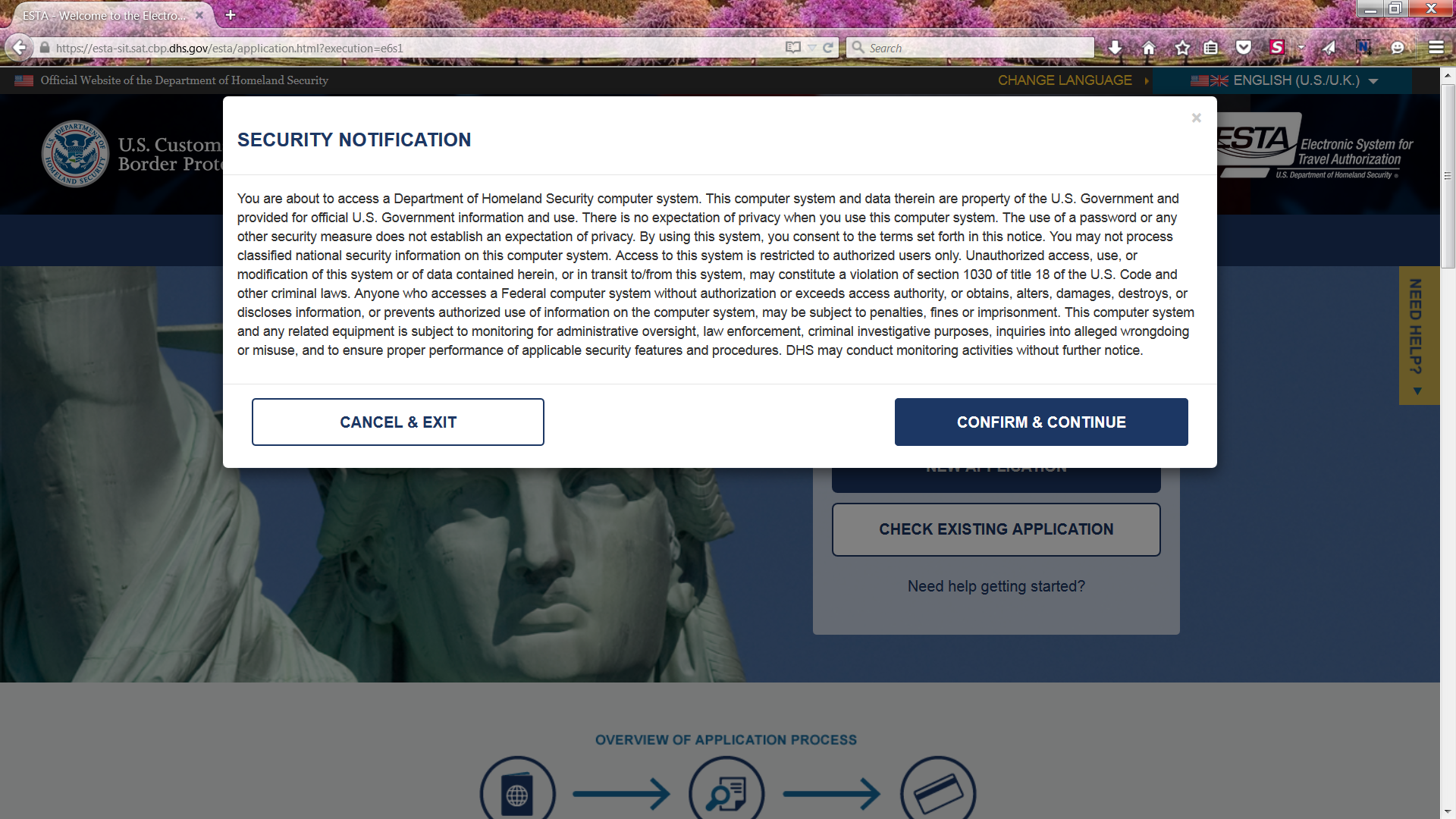 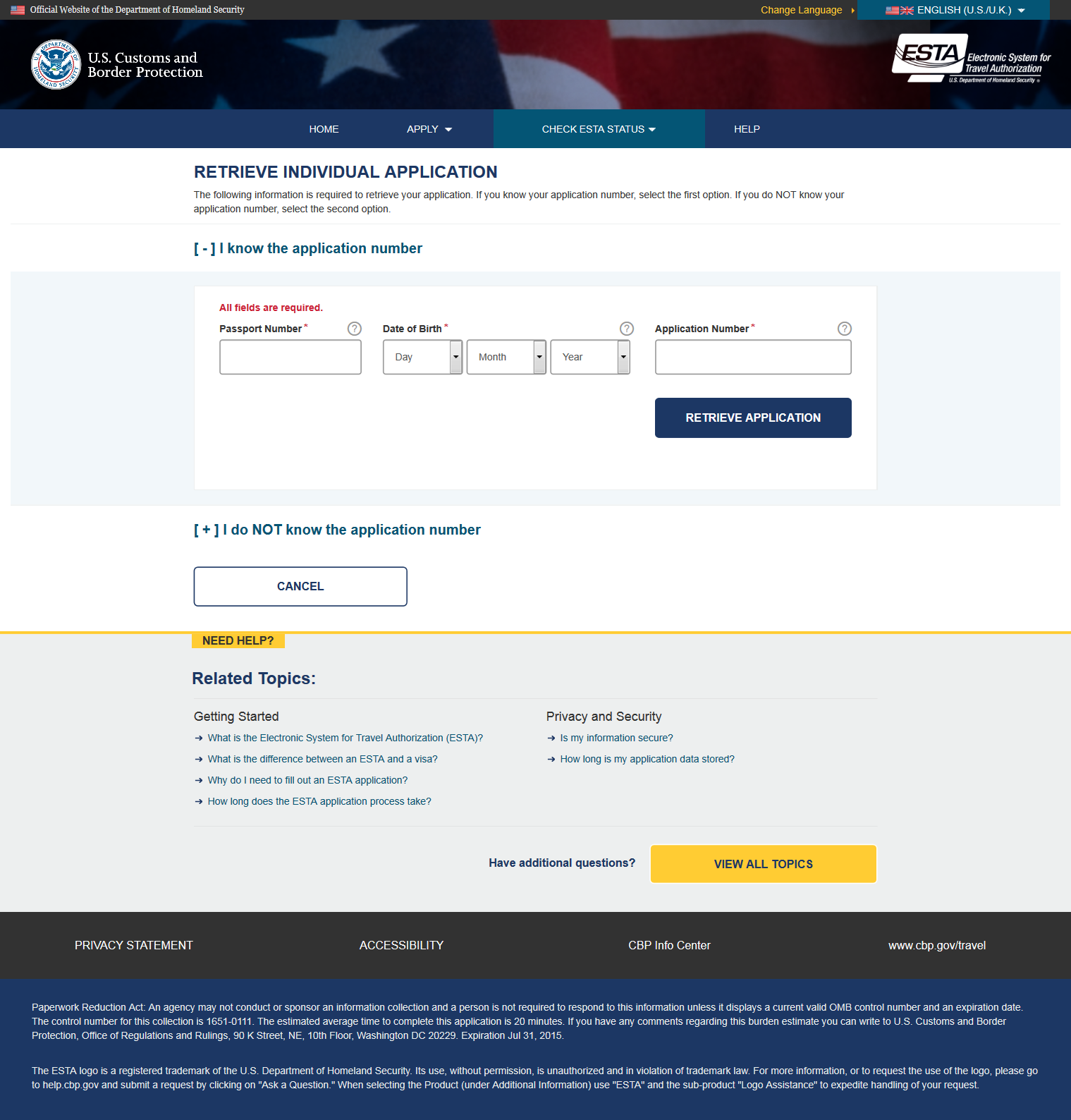 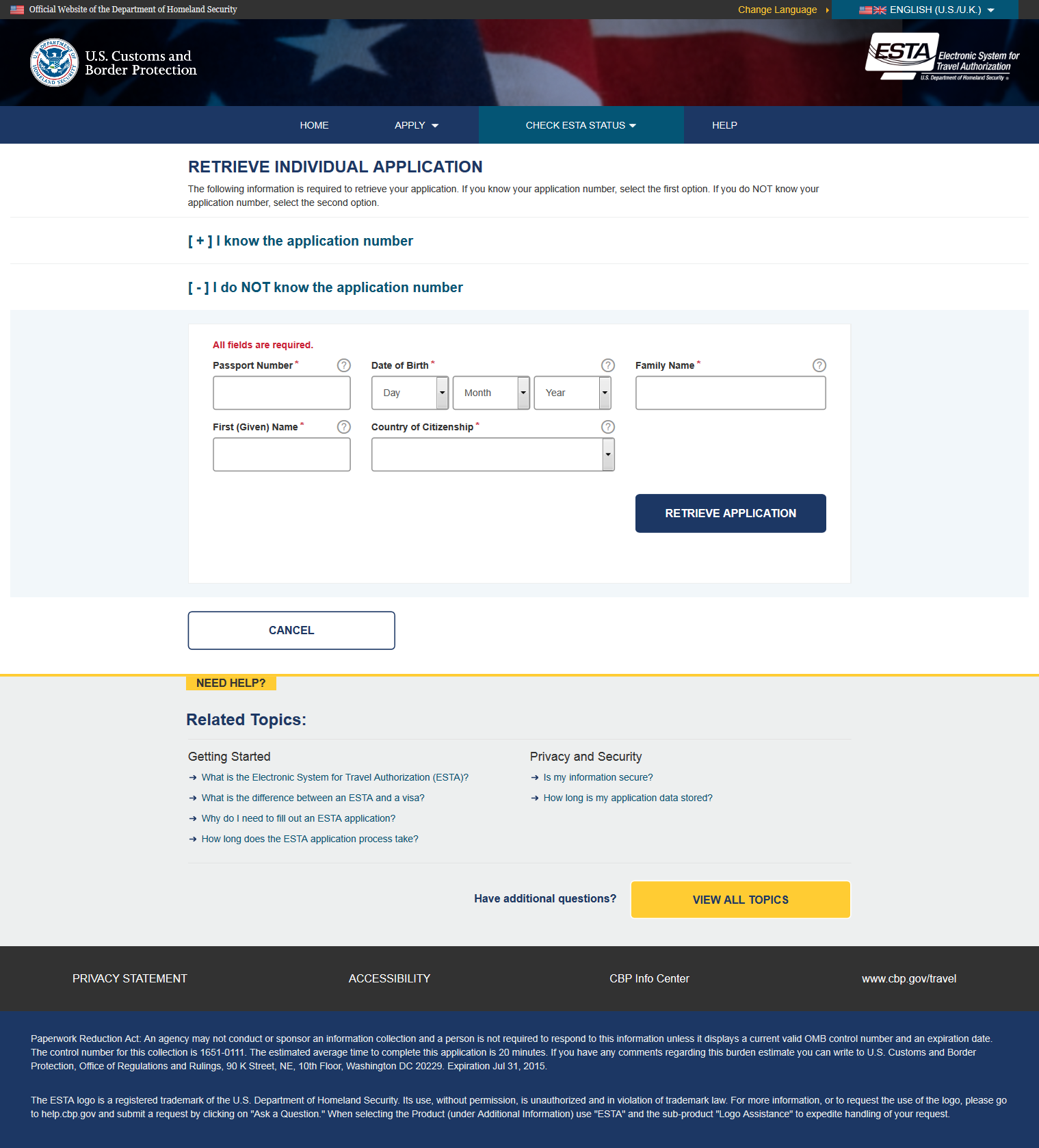 An applicant can check the status of an existing individual application by selecting “Check Individual Status” under the “Check ESTA Status” menu button on the main page.  The applicant will then be asked to enter in data related to the desired application.  After the requested data is entered they will select “Retrieve Application”.
26
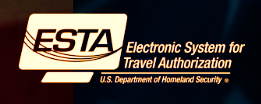 Retrieve a Group of Applications
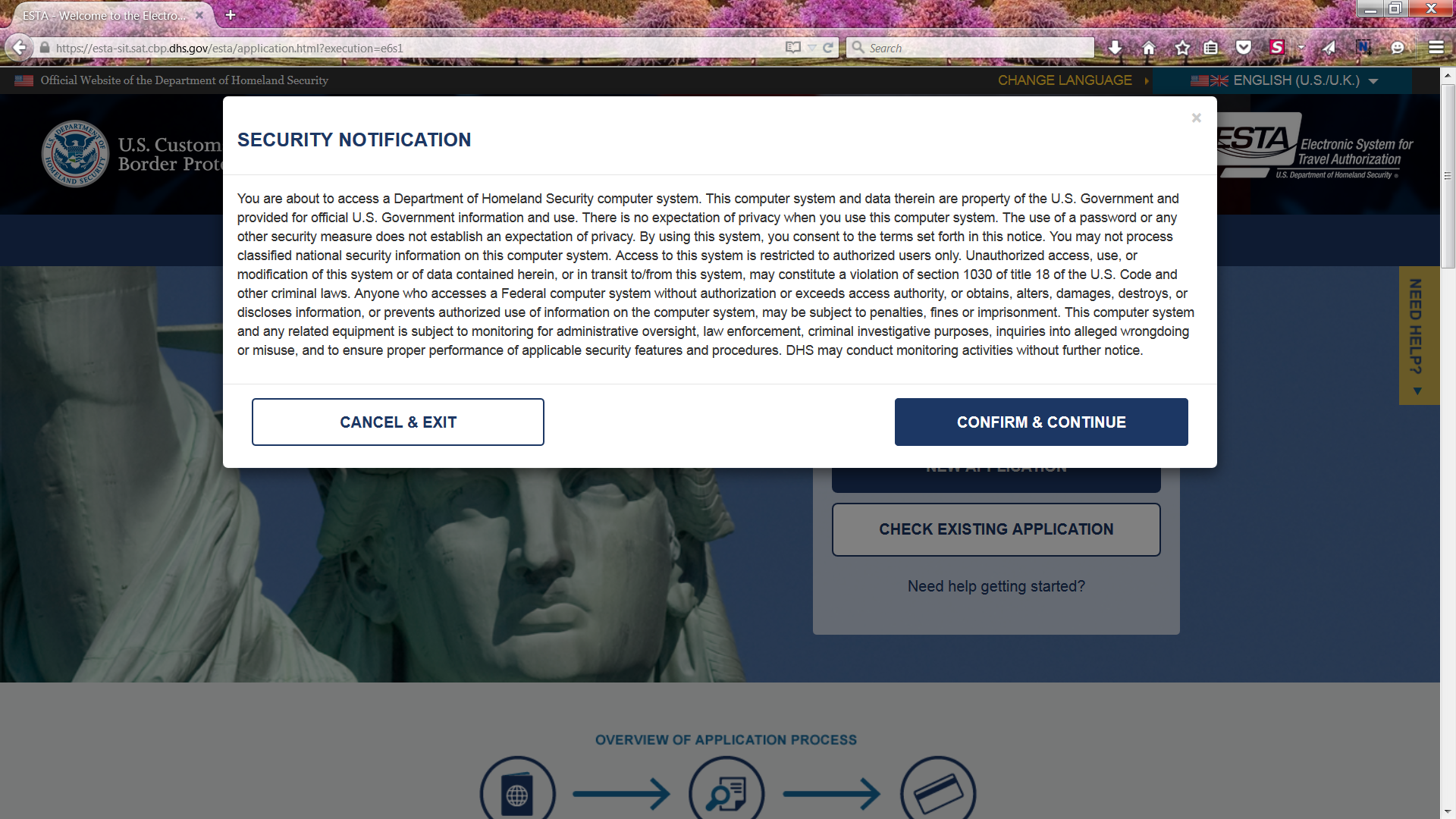 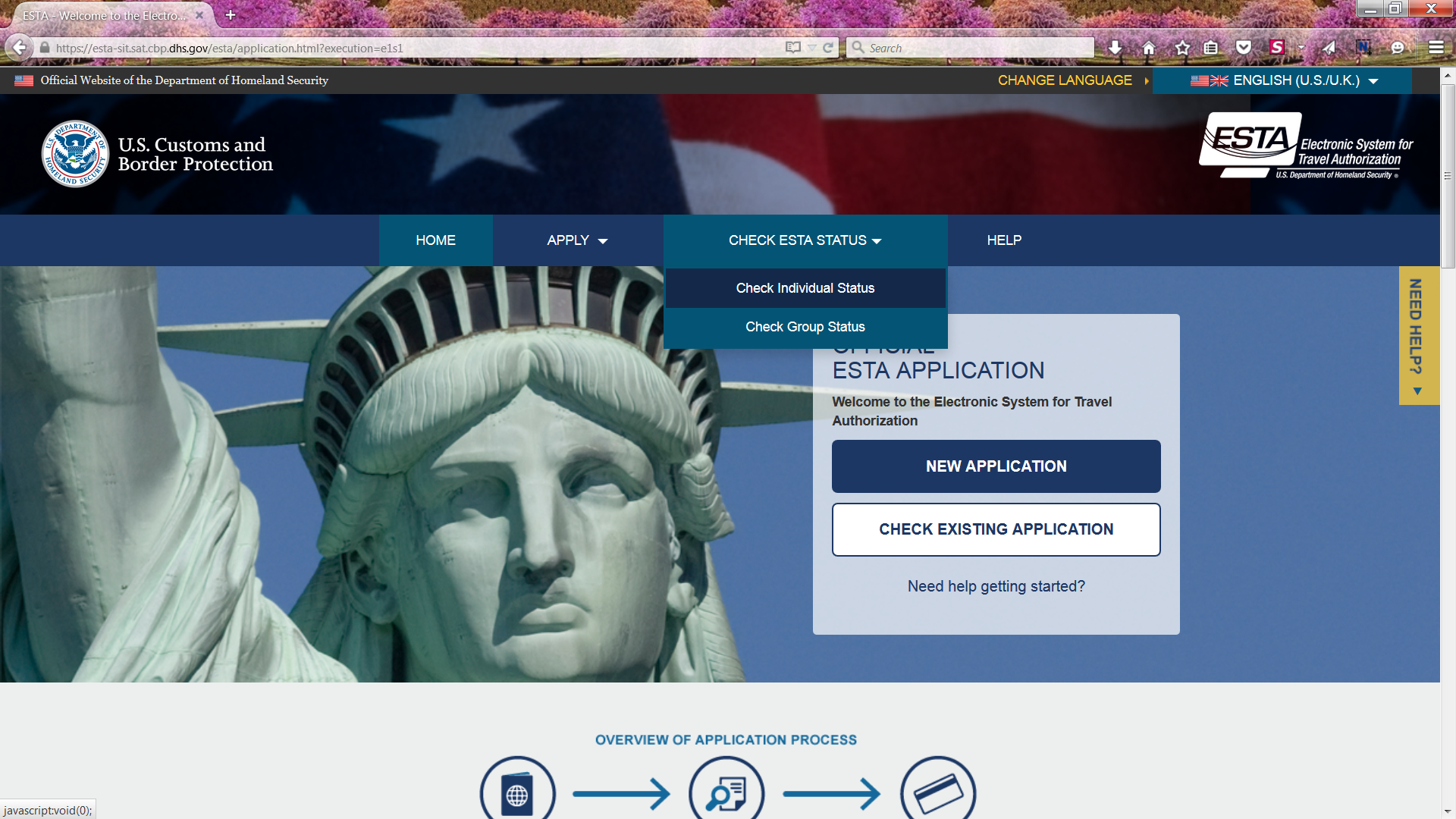 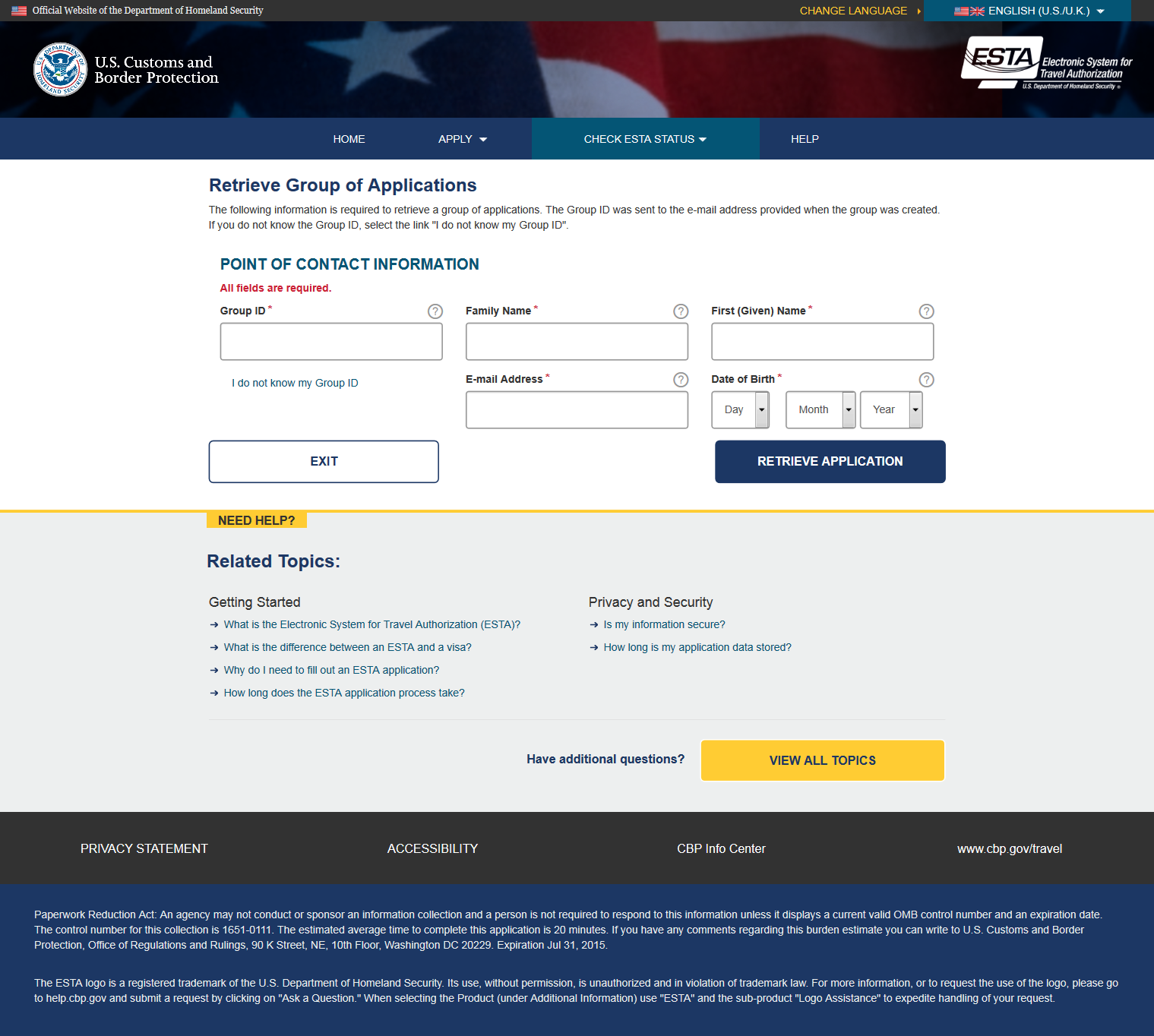 An applicant can check the status of a group application by selecting “Check Group Status” under the “Check ESTA Status” menu button on the main page.  The applicant will then be asked to enter the group POC information.  After the requested data is entered they will select “Retrieve Application”.
27
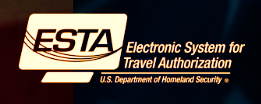 Retrieving Group ID
If a group point of contact forgets their group ID they can retrieve it by selecting “I do not know my Group ID”.  Upon selecting this option they will be asked to enter in the group point of contact’s information.  After the requested data is entered they will click “Email Group ID”, which will prompt the system to send the group owner their group ID.
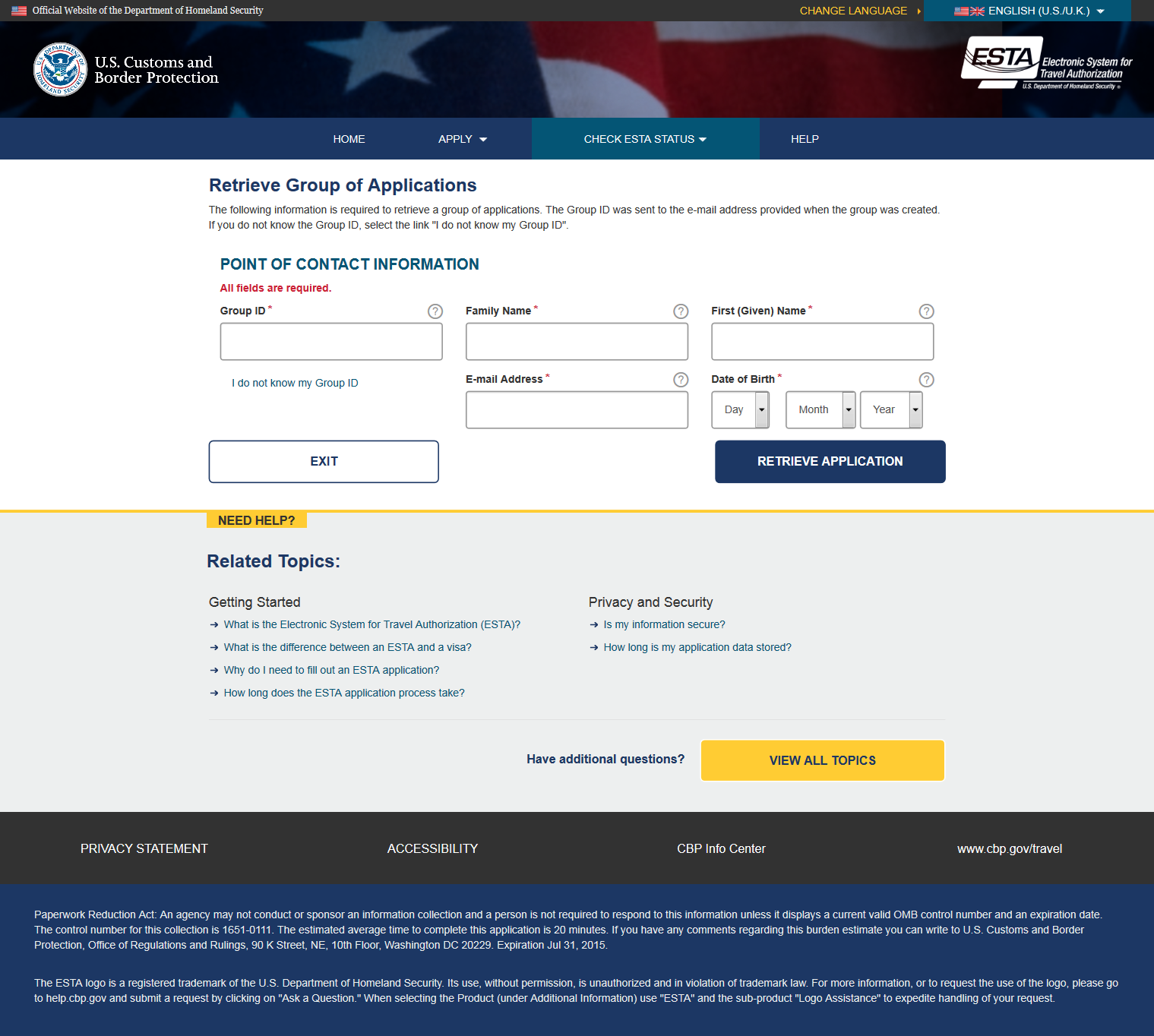 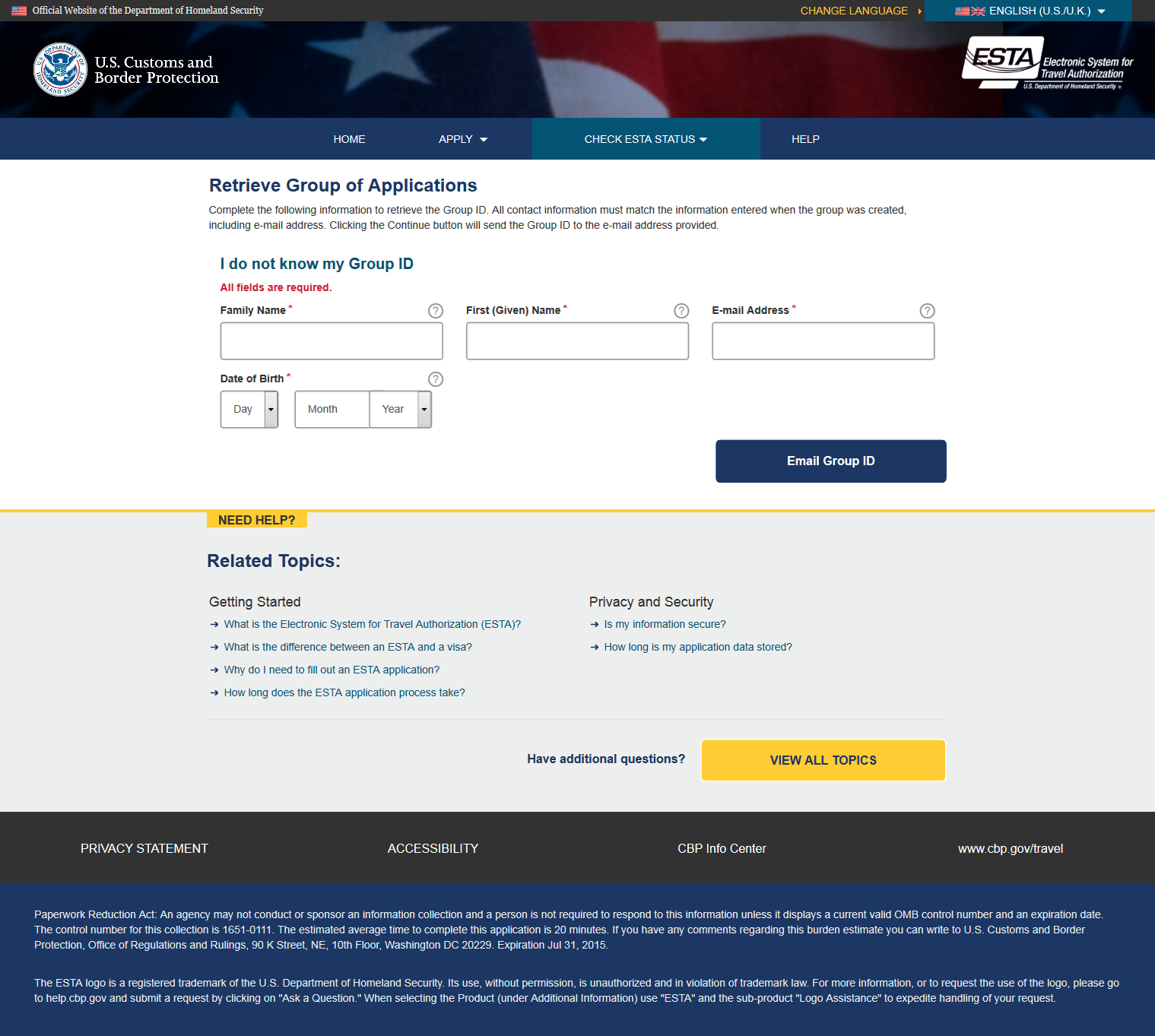 28
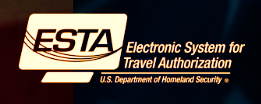 Updating or Viewing Application
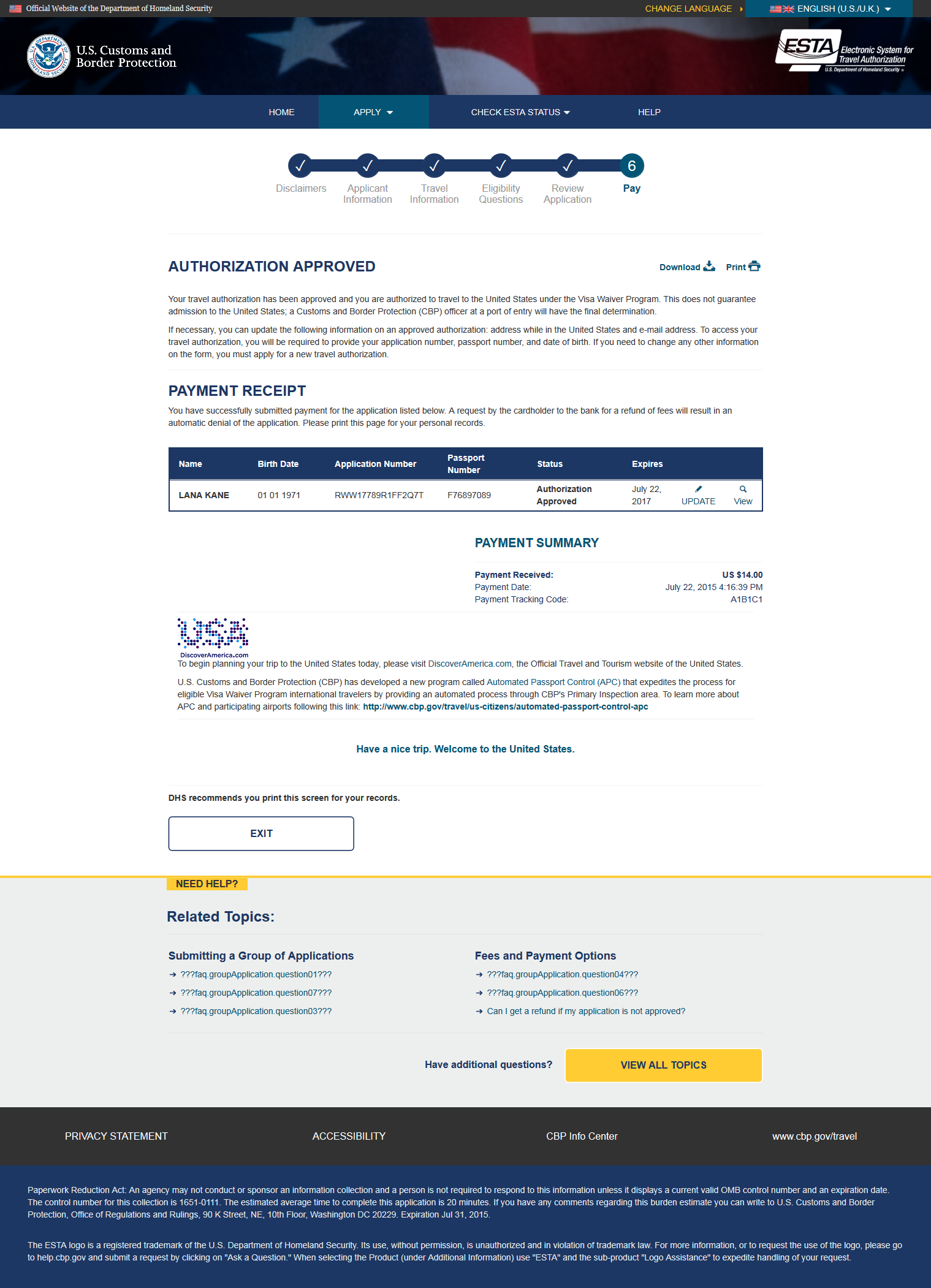 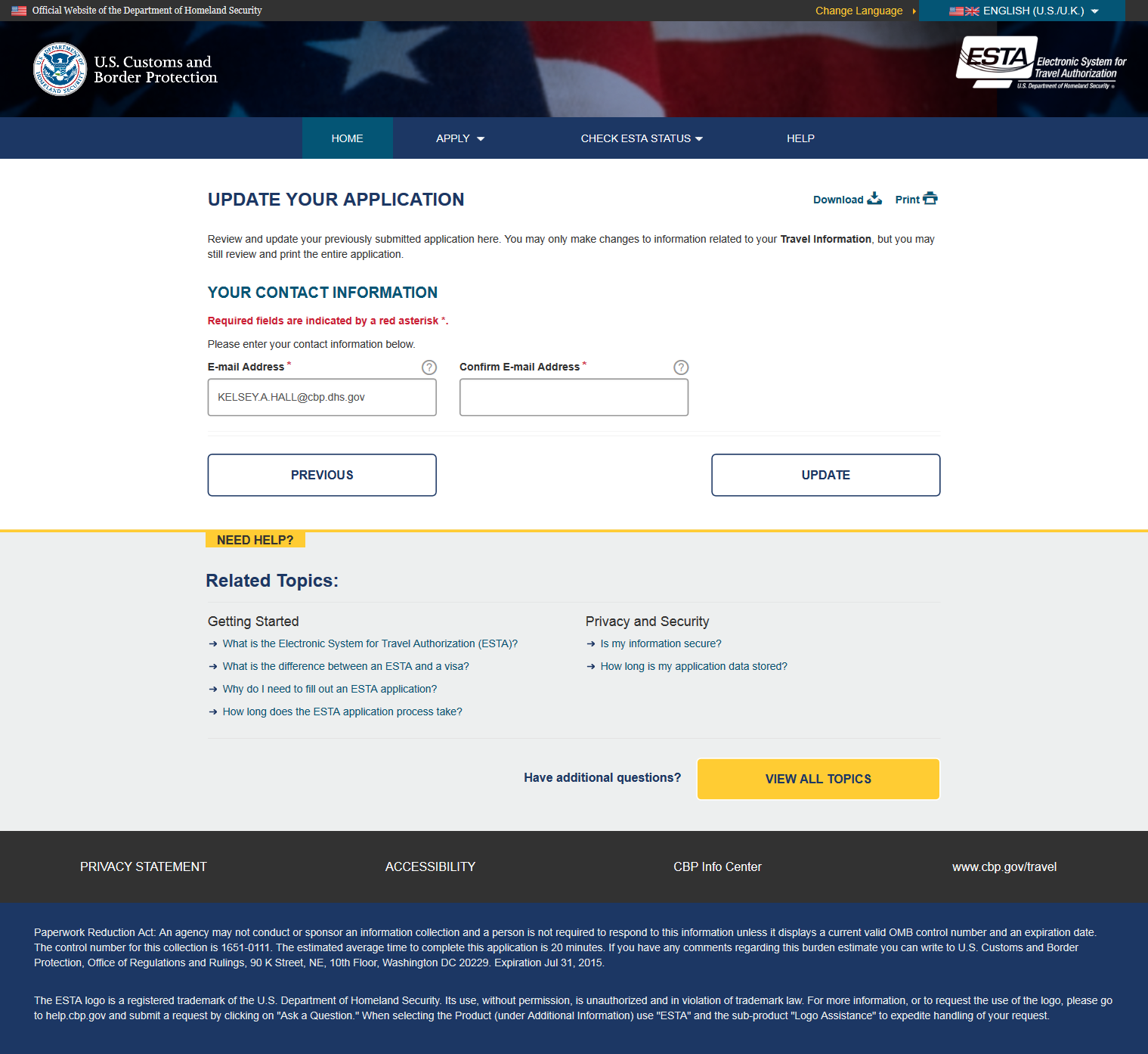 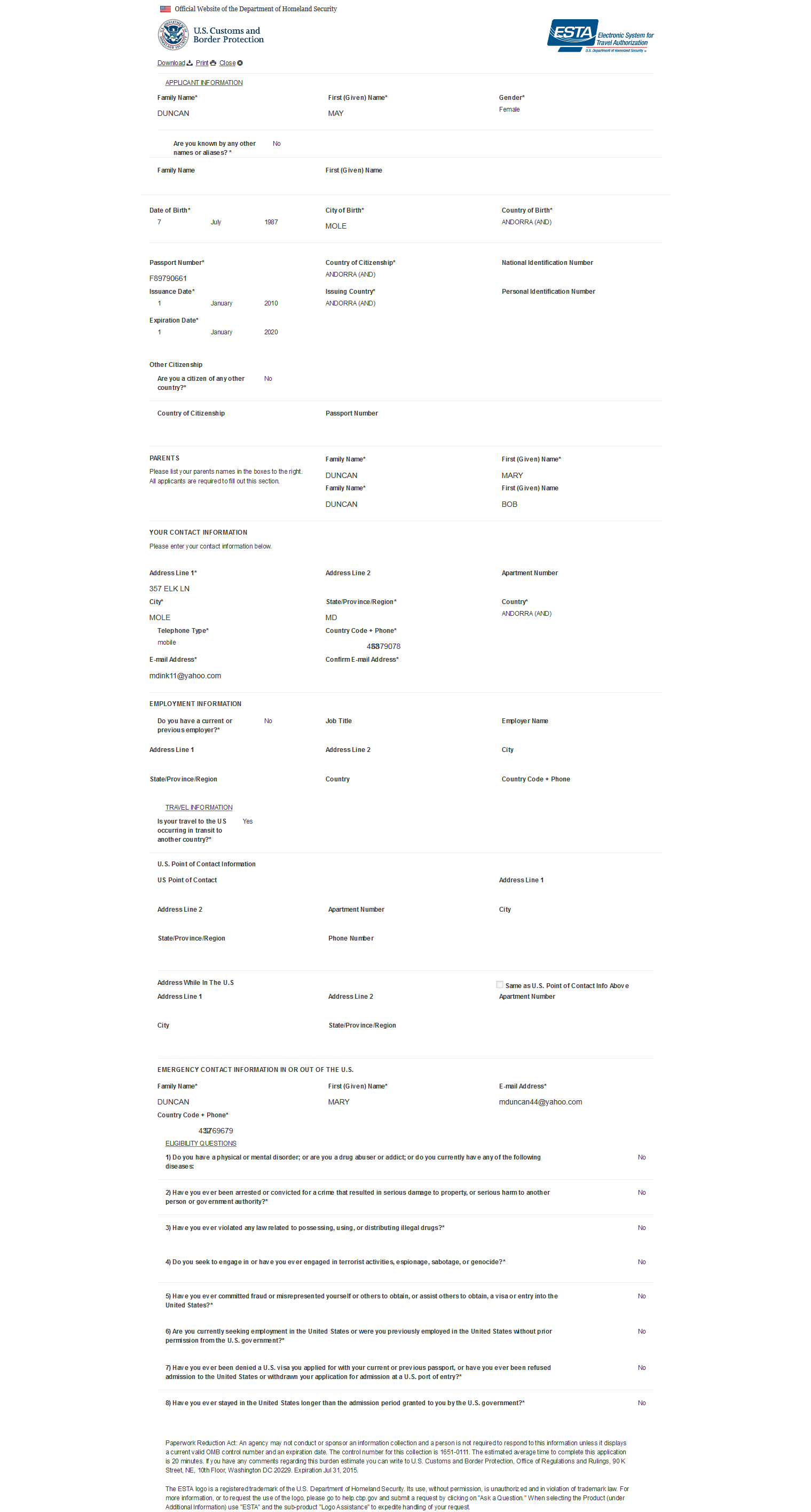 From the Application Status page for an individual or group of ESTAs, the applicant has the option to update or view each application.  This can be done by selecting either the “Update” or “View” icon located next to each application.
29
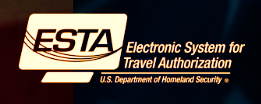 Printing Application
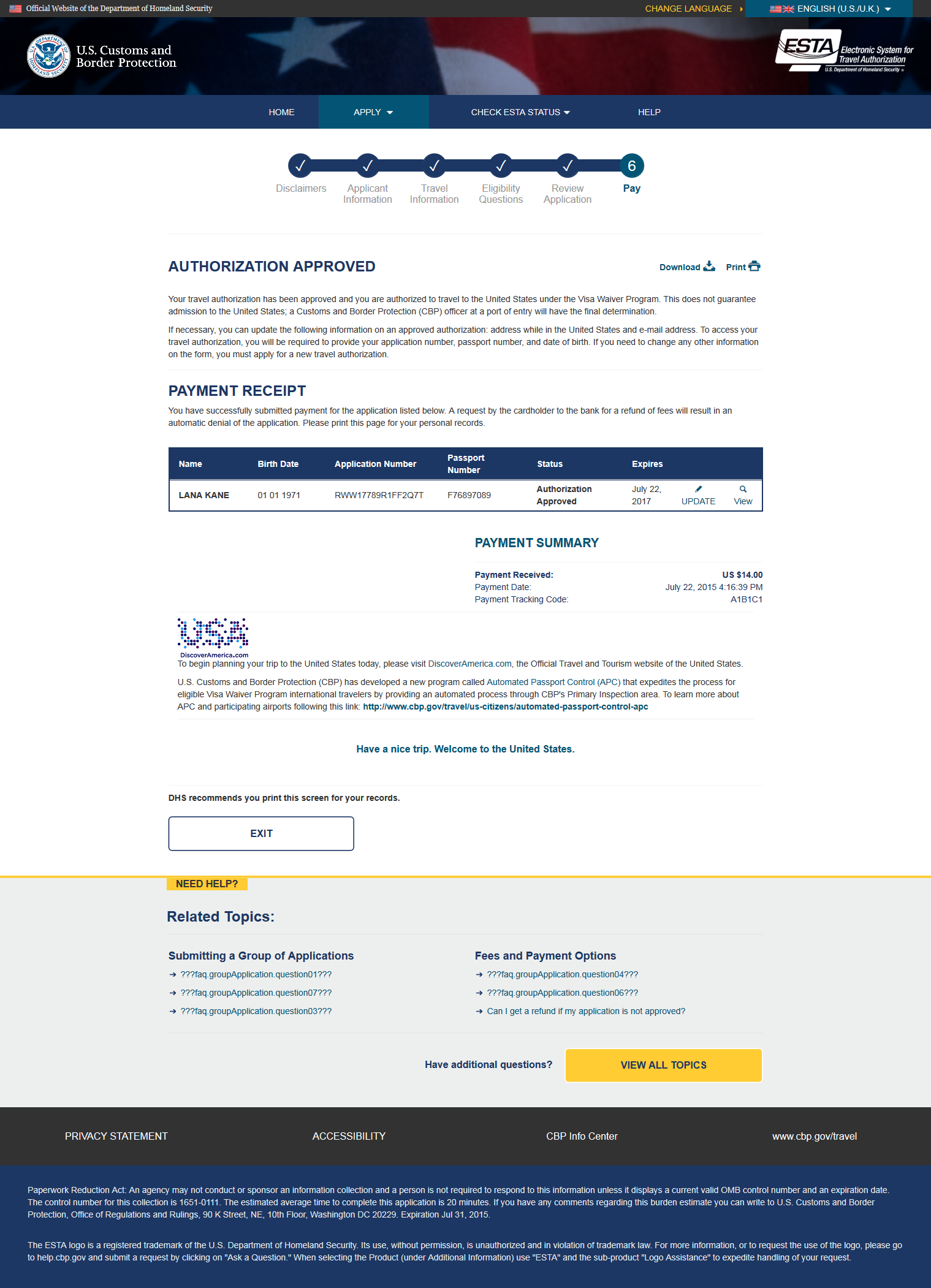 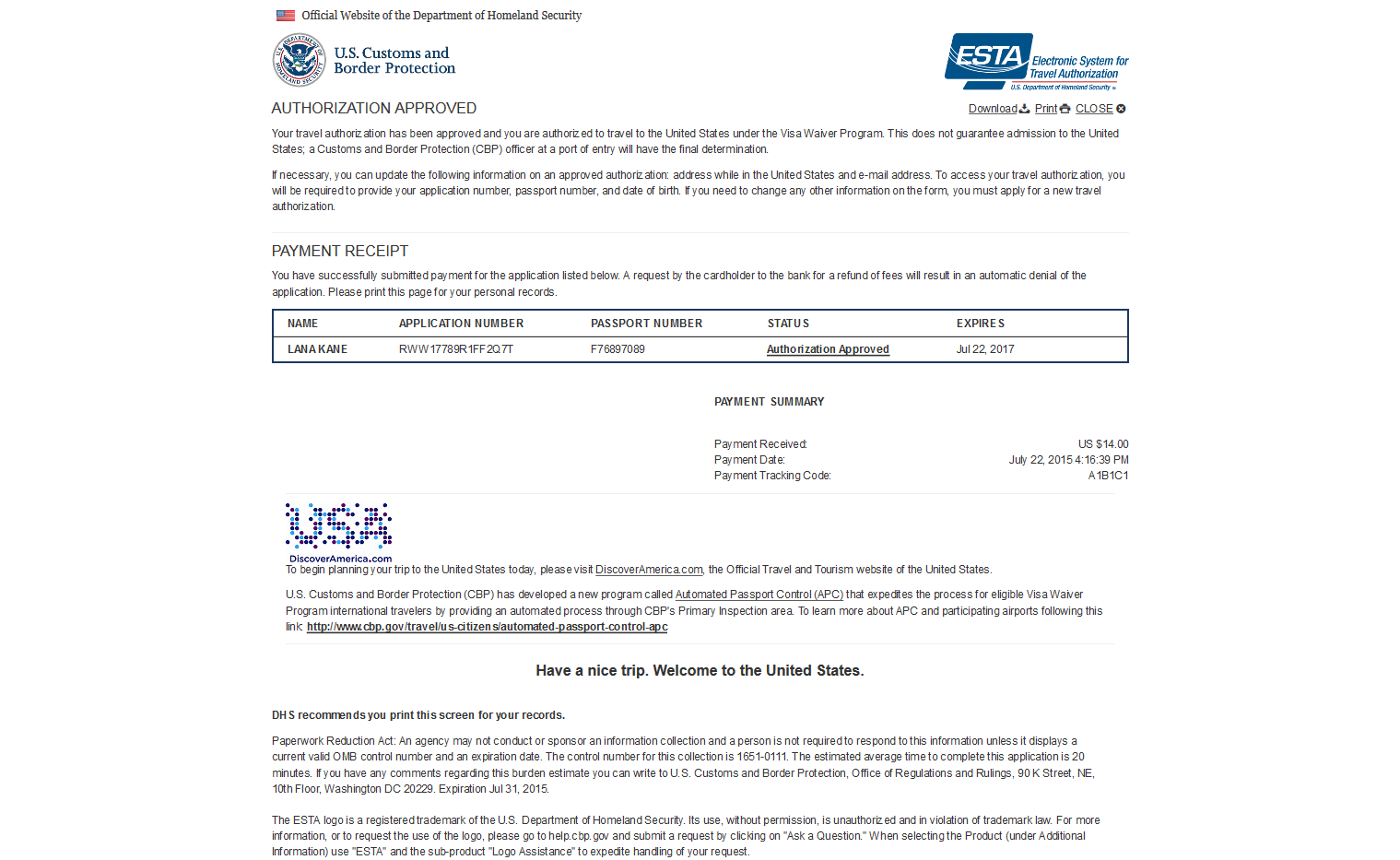 From the Application Status page for an individual or group of ESTAs the applicant has the option to print each application.  This can be done by selecting either the “Print” icon on the upper right corner of the page.
30
Status-Travel Not Authorized
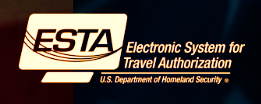 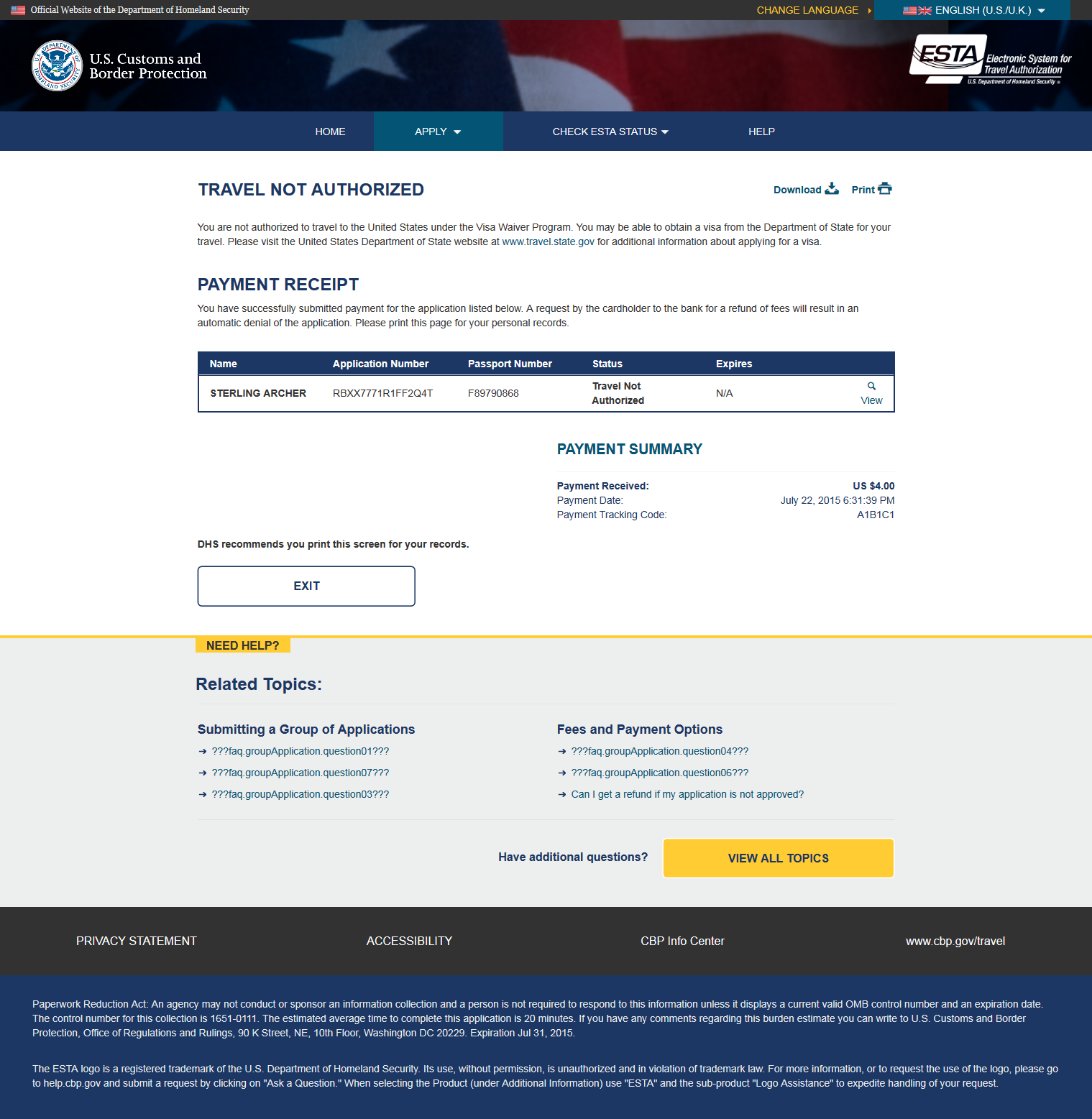 When a travel authorization is denied they will see this image when they check their application status.
31
Status- Authorization Approved
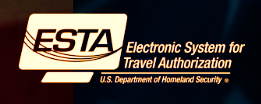 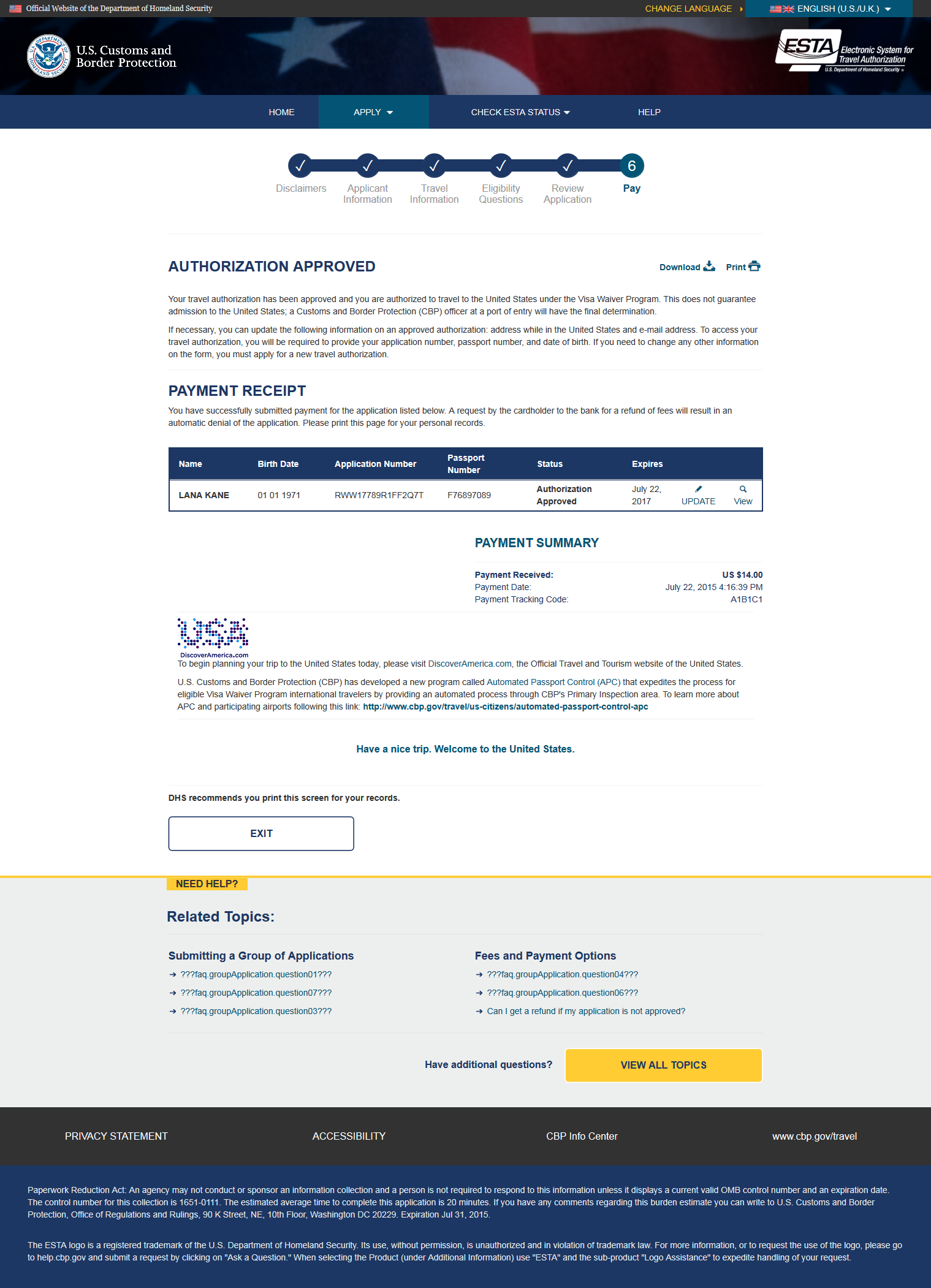 When a travel authorization is approved they will see this image when they check their application status.
32
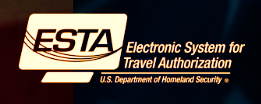 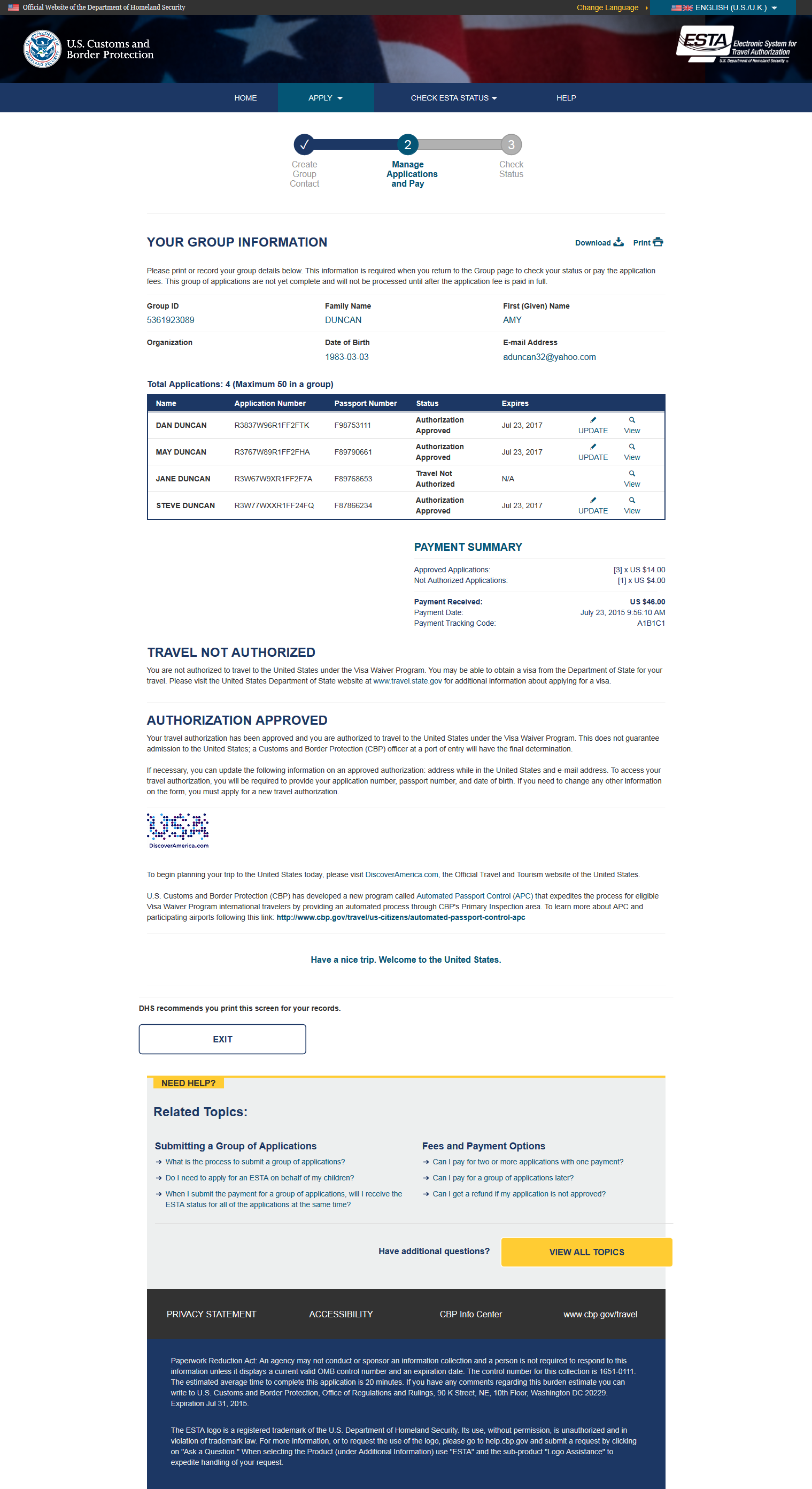 Status-Authorization Approved/Denied
Each application in a group will be adjudicated individually so each application could have a different status, as shown here.
33
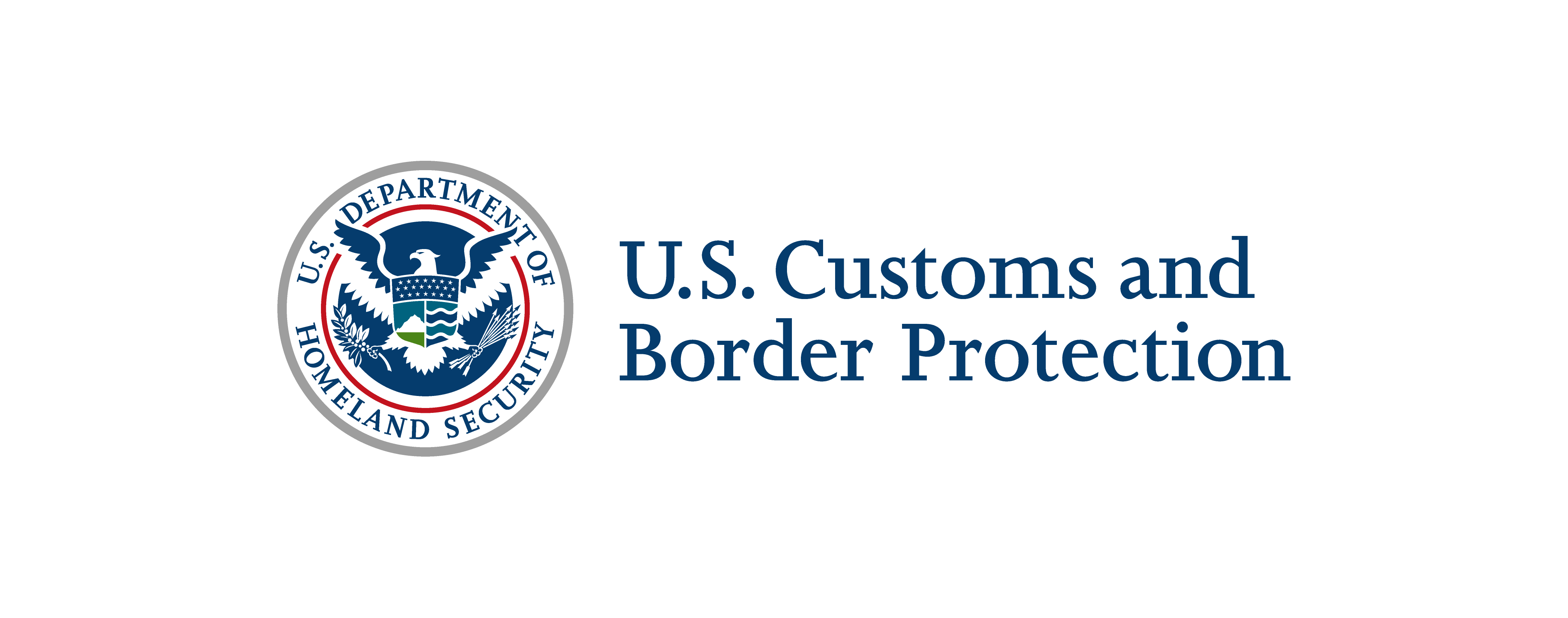 8/22/2016
34